CORSO DI FORMAZIONE LAVORATORI IN MATERIA DI SALUTE E SICUREZZA SUI LUOGHI DI LAVORO
MODULO FORMAZIONE GENERALE (4 ORE)

09-10 giugno 2014
REPARTO SUPPORTO FORMAZIONE ADDESTRAMENTO
SERVIZIO TIRPERS
C.C. (GN) Plinio RAPANA’
PREMESSA
PERCHÈ?
2 ORDINI DI MOTIVI
PREMESSA
PRIMO
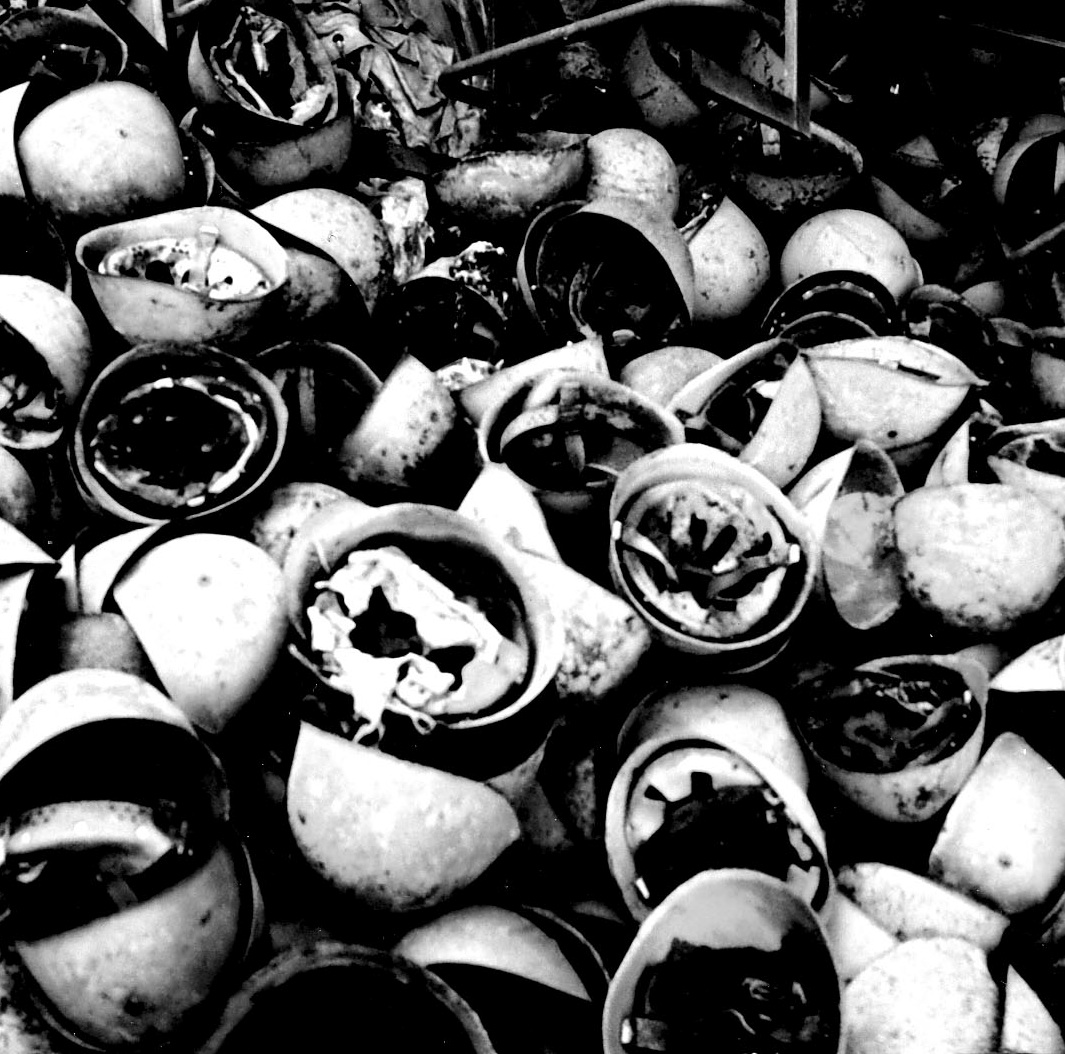 INFORTUNI SUL LAVORO
OGNI ANNO
725.000
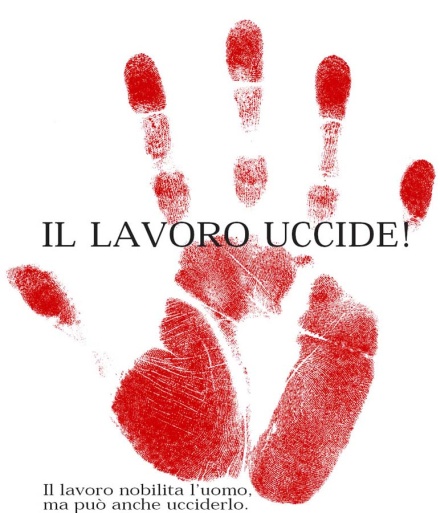 MORTI SUL LAVORO
OGNI ANNO
920
PREMESSA
PRIMO
MALATTIE PROFESSIONALI
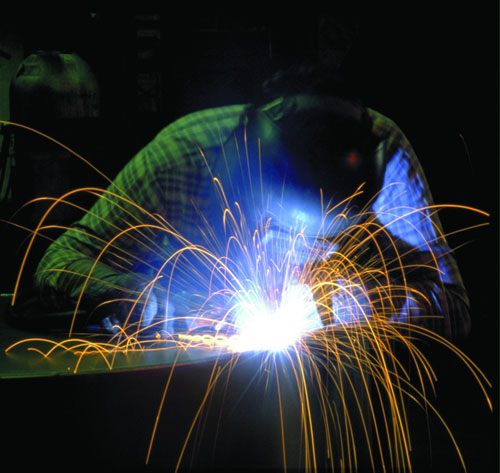 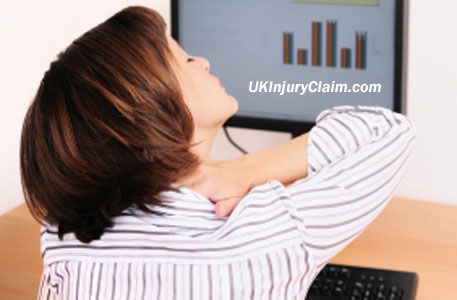 ANNO 2011
Denunciate:	46.500
Riconosciute:	16.800
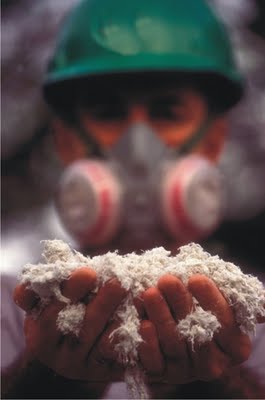 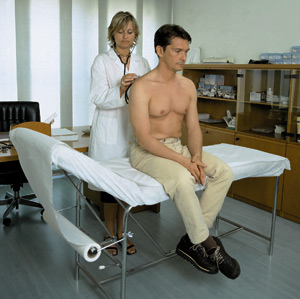 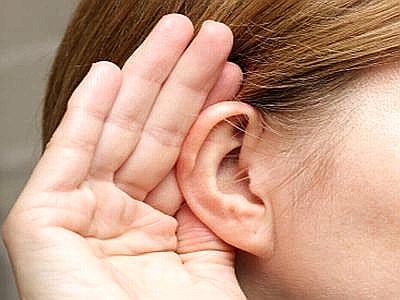 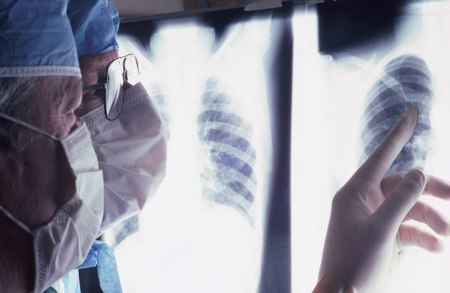 PREMESSA
PRIMO
45 MLD DI EURO
3% PIL
10 IMU PRIMA CASA
N.B.: Escluse le malattie professionali, gli infortuni in itinere e il lavoro irregolare
PREMESSA
SECONDO
D.Lgs. 81/08
Articolo 37 - Formazione dei lavoratori e dei loro rappresentanti
1. Il datore di lavoro assicura che ciascun lavoratore riceva una formazione sufficiente ed adeguata in materia di salute e sicurezza, anche rispetto alle conoscenze linguistiche, con particolare riferimento a:
a) concetti di rischio, danno, prevenzione, protezione, organizzazione della prevenzione aziendale, diritti e doveri dei vari soggetti aziendali, organi di vigilanza, controllo, assistenza;
b) rischi riferiti alle mansioni e ai possibili danni e alle conseguenti misure e procedure di prevenzione e protezione caratteristici del settore o comparto di appartenenza dell’azienda.
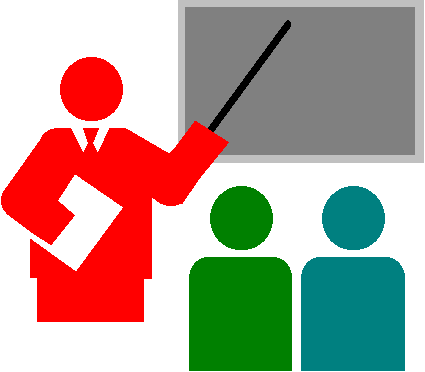 SANZIONI: Arresto da 2 a 4 mesi o ammenda da 1200 a 5200 €
PREMESSA
SECONDO
DPR 90/2010
Articolo 251 - Formazione informazione e addestramento
1. Il datore di lavoro e gli altri comandanti o responsabili di unità organizzative, quali dirigenti e preposti e nell' ambito delle rispettive attribuzioni e competenze, assicurano che ciascun lavoratore riceva una informazione, formazione e addestramento sufficienti e adeguati in materia di sicurezza e salute durante il lavoro, con particolare riferimento al proprio posto e luogo di lavoro e alle specifiche mansioni, comprese quelle temporaneamente assegnate per l' esecuzione di un compito specifico.
3. L' attività formativa, predisposta e condotta, in via principale, dalla Scuola di formazione e perfezionamento del personale civile della difesa e da altri istituti dell' amministrazione della difesa
PREMESSA
SECONDO
Circolare Segredifesa 0071200 del 25 ottobre 2012
CONTENUTI MINIMI FORMAZIONE LAVORATORI
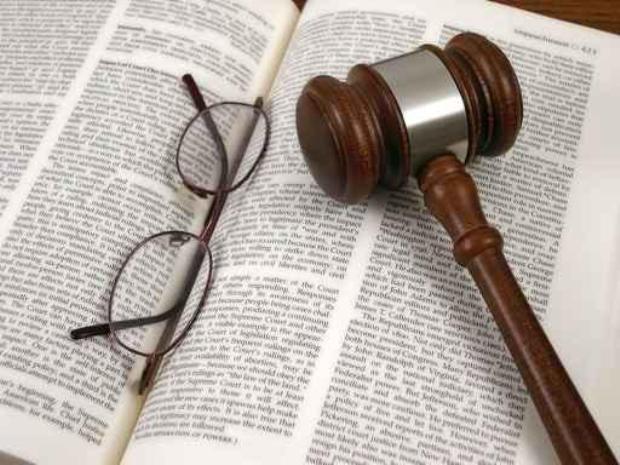 FORMAZIONE GENERALE (4 ORE)
(Normativa , concetti base e organizzazione del SPP)




FORMAZIONE SPECIFICA (8 ORE)
(Rischi specifici in funzione della mansione)
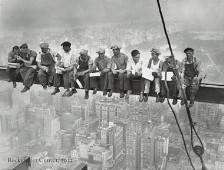 PREMESSA
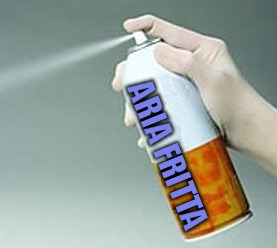 PREMESSA
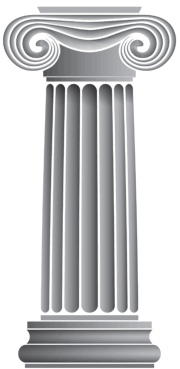 La volta della sicurezza poggia sui pilastri del buon senso
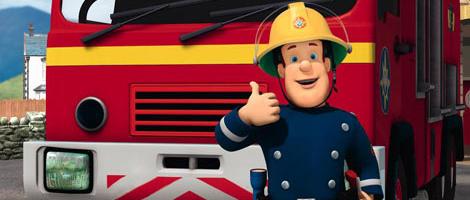 (Sam il pompiere)
PREMESSA
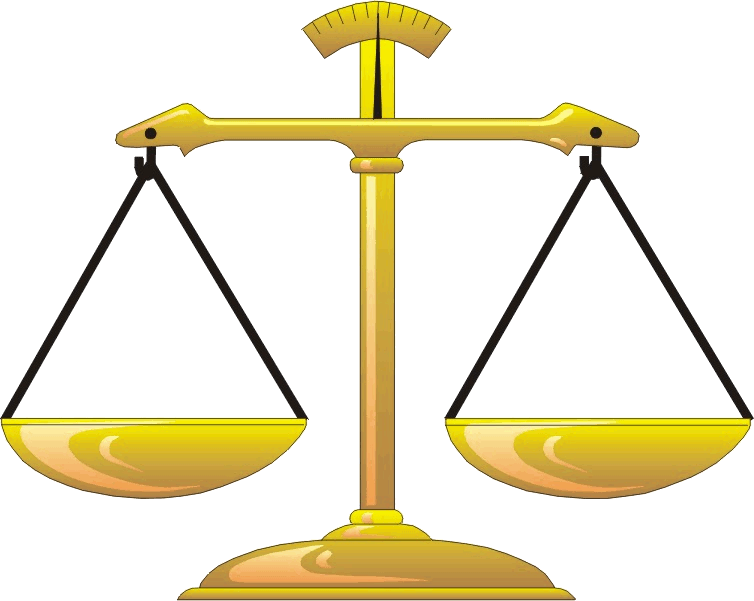 ATTIVITA’ LAVORATIVA
SALUTE E SICUREZZA
PREMESSA
CULTURA DELLA SICUREZZA
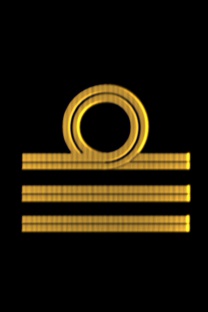 Complesso di superiorità:
“ho cose più importanti di cui occuparmi”

Fatalismo:
“gli infortuni accadono ed accadranno sempre”

Troppa confidenza:
“l’ho sempre fatto e non è mai successo niente”

Spericolatezza:
“in questo modo finisco prima”
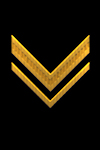 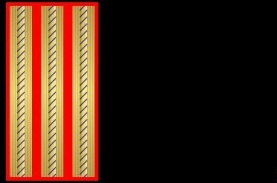 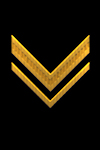 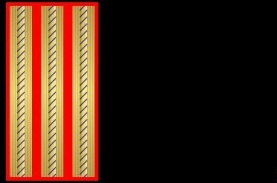 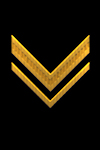 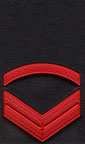 PREMESSA
CULTURA DELLA SICUREZZA
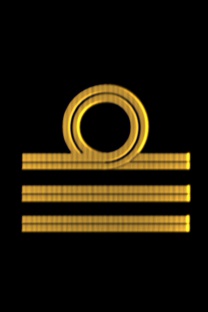 Ignoranza:
“non sapevo che fosse pericoloso”

Scarsa sensibilità:
“non sono pagato anche per stare attento”

Dimenticanza:
“non mi ricordavo che fosse pericoloso”

Superficialità:
“ma come si può con tante cose che ho da fare”
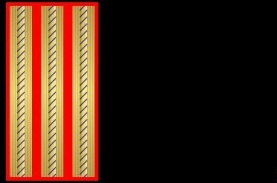 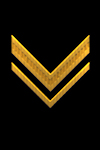 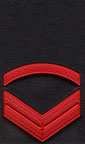 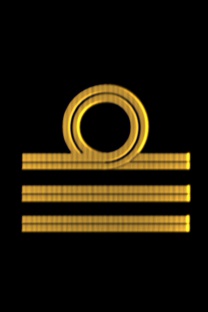 FORMAZIONE GENERALE
LAVORATORI
IN MATERIA DI SALUTE E SICUREZZA SUI LUOGHI DI LAVORO
AGENDA
Scopo, obiettivi e finalità
Cenni storici
Riferimenti normativi
Organizzazione SPP
Obblighi Datore di lavoro
Obblighi lavoratore
La  valutazione del rischio
Formazione – Informazione
Marivigilanza
SCOPO, OBIETTIVI E FINALITA’
Fornire informazioni relative al quadro normativo in vigore, alle responsabilità ed al sistema di gestione del rischio al fine di aumentarne la sensibilità in materia di salute e sicurezza sui luoghi di lavoro e fornire al lavoratore la formazione generale obbligatoria prevista per legge
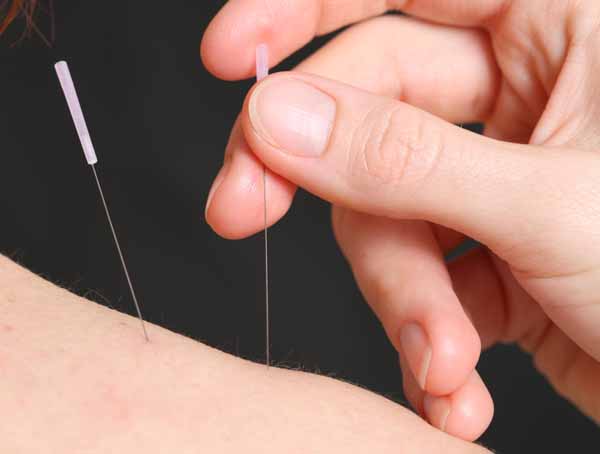 SALUTE E SICUREZZA
SUI LUOGHI DI LAVORO
SIGNIFICATO:
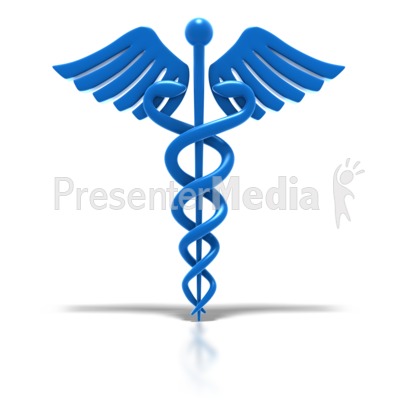 SALUTE
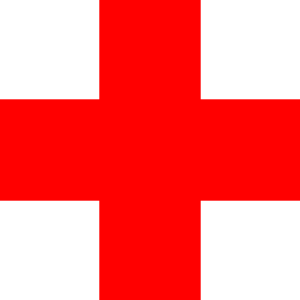 SICUREZZA
CENNI STORICI
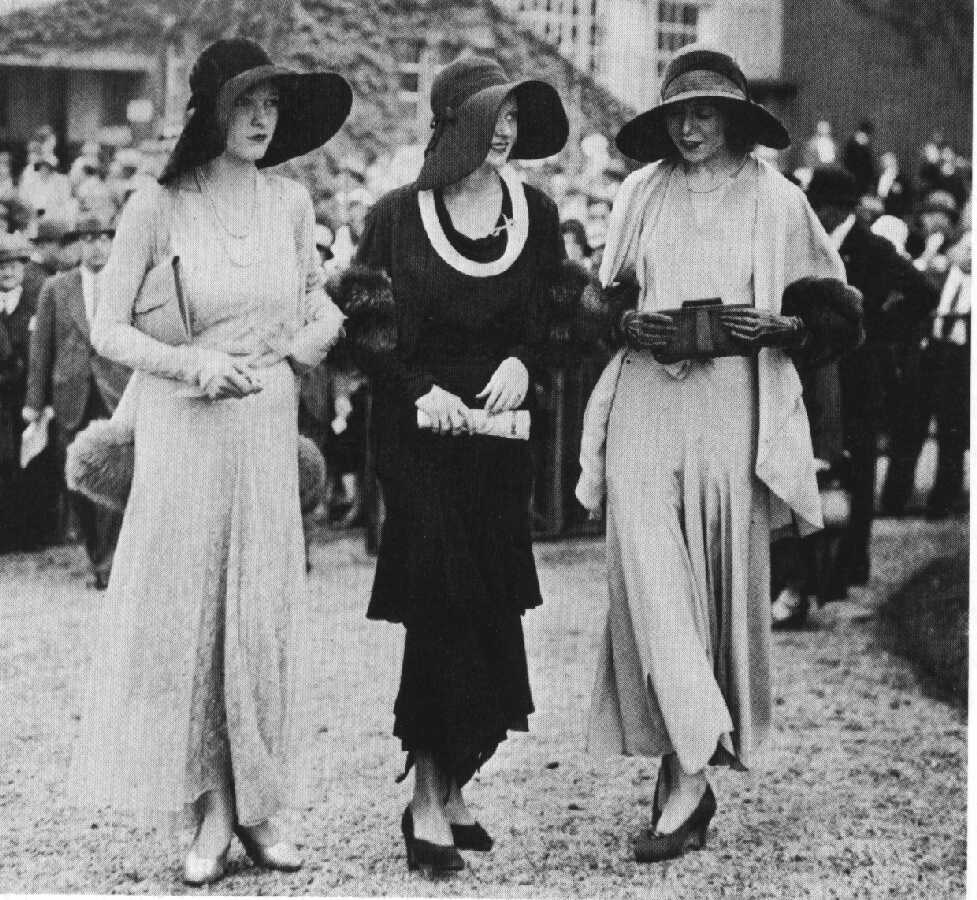 La normativa in materia di sicurezza è il risultato di una stratificazione di norme emanate nell'arco di ottanta anni
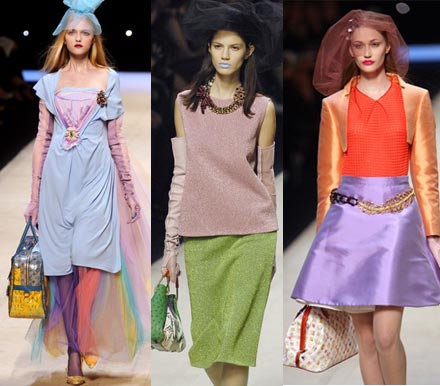 CENNI STORICI
CODICE PENALERegio Decreto del 19 ottobre 1930, n.1398

art. 437:	Chiunque omette di collocare impianti, apparecchi o segnali destinati a prevenire disastri o infortuni sul lavoro, ovvero li rimuove o li danneggia, è punito con la reclusione da sei mesi a cinque anni. Se dal fatto deriva un disastro o un infortunio, la pena è della reclusione da tre a dieci anni.

art. 451:	Chiunque, per colpa, omette di collocare, ovvero rimuovere o rende inservibili apparecchi o altri mezzi destinati alla estinzione di un incendio, o al salvataggio o al soccorso contro disastri o infortuni sul lavoro, è punito con la reclusione fino a un anno o con la multa da lire duecentomila a un milione.
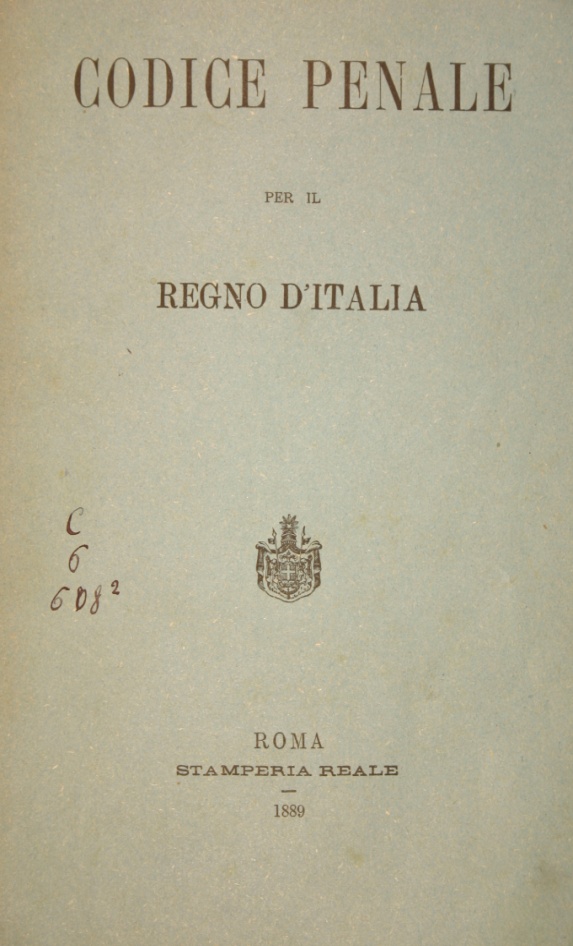 CENNI STORICI
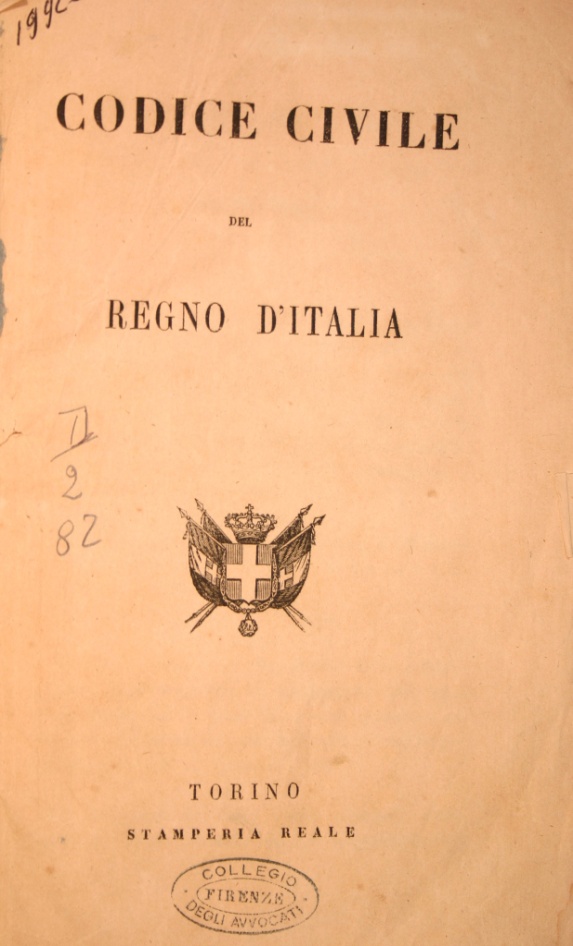 CODICE CIVILERegio Decreto del 16 marzo 1942, n. 262

art. 2087:	L'imprenditore è tenuto ad adottare, nell'esercizio dell'impresa, le misure che, secondo la particolarità del lavoro, l'esperienza e la tecnica, sono necessarie a tutelare l'integrità fisica e la personalità morale dei prestatori di lavoro.
CENNI STORICI
Le prime leggi specifiche sull'argomento risalgono agli anni cinquanta.

D.P.R. 19 marzo 1956, n. 303
Norme generali per l'igiene del lavoro

D.P.R. 27 aprile 1955, n. 547
Norme per la prevenzione degli infortuni sul lavoro
D.P.R. 7 gennaio 1956, n. 164
Norme di prevenzione infortuni sul lavoro nelle costruzioni

Questi decreti, molto corposi e ben costituiti, sono tra i meno applicati nella storia dell'Italia repubblicana.
principio della prevenzione oggettiva
CENNI STORICI
Lo Statuto dei lavoratori è legge n. 300 del 20 maggio 1970, recante "Norme sulla tutela della libertà e dignità dei lavoratori, della libertà sindacale e dell'attività sindacale nei luoghi di lavoro e norme sul collocamento", che è una delle norme principali del diritto del lavoro italiano.
La sua introduzione provocò importanti e notevoli modifiche sia sul piano delle condizioni di lavoro che su quello dei rapporti fra i datori di lavoro, i lavoratori e le loro rappresentanze sindacali.
Rallentamento normativa prevenzione infortuni causa maggiore attenzione agli aspetti occupazionali
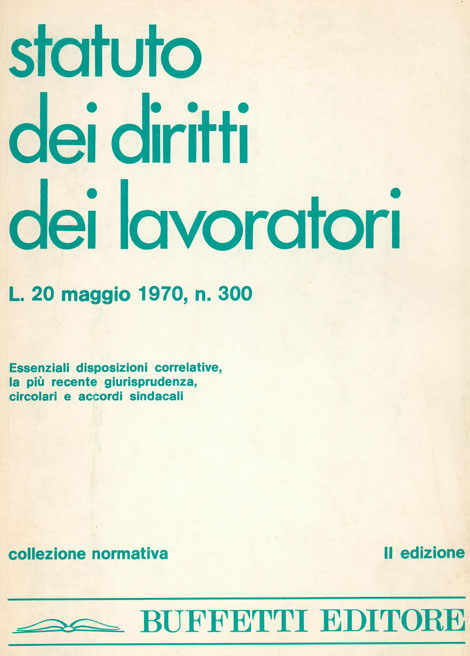 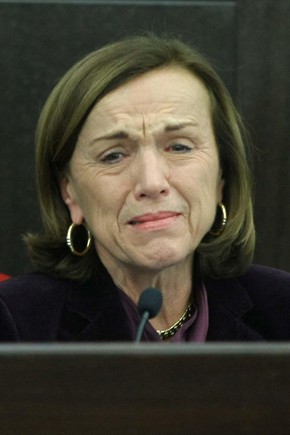 CENNI STORICI
Anni ’90: ingresso in Europa ed emanazione di direttive europee in materia
Promulgati:
D. Lgs. 626 del 1994
Attuazione delle direttive 89/391/CEE, 89/654/CEE, 89/655/CEE, 89/656/CEE, 90/269/CEE, 90/270/CEE, 90/394/CEE, 90/679/CEE, 93/88/CEE, 95/63/CE, 97/42/CE, 98/24/CE, 99/38/CE, 99/92/CE, 2001/45/CE, 2003/10/CE e 2003/18/CE riguardanti il miglioramento della sicurezza e della salute dei lavoratori durante il lavoro

D. Lgs. 494 del 1996
Con aggiornamento annuale, sono seguiti altri decreti di chiarimento e di miglioramento oltre a leggi regionali.
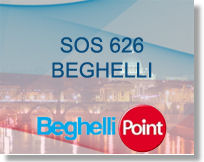 CENNI STORICI
D.Lgs 626/94: principali novità:
Introduzione di un Servizio di Prevenzione e Protezione (SPP) di cui il datore di lavoro è responsabile.
Introduzione di un Rappresentante dei Lavoratori per la Sicurezza che deve essere eletto dai lavoratori stessi e deve essere consultato preventivamente in tutti i processi di valutazione dei rischi.
Obbligo della valutazione del rischio (risk assessment) da parte del datore di lavoro
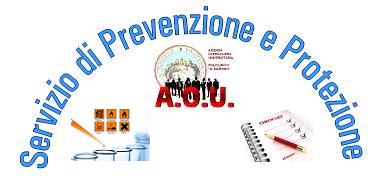 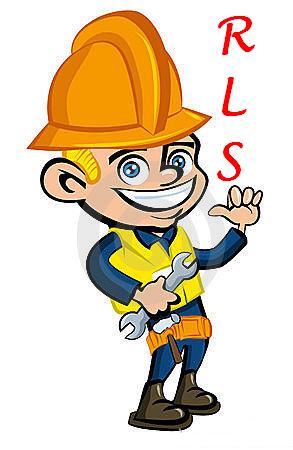 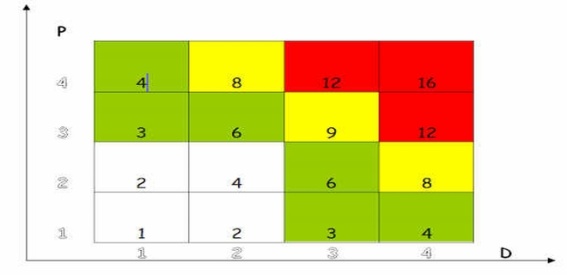 CENNI STORICI
Valutazione del rischio
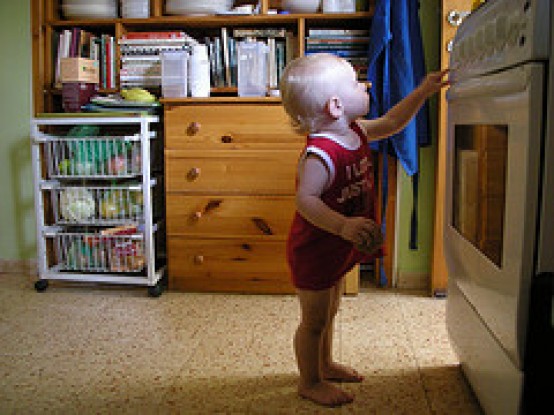 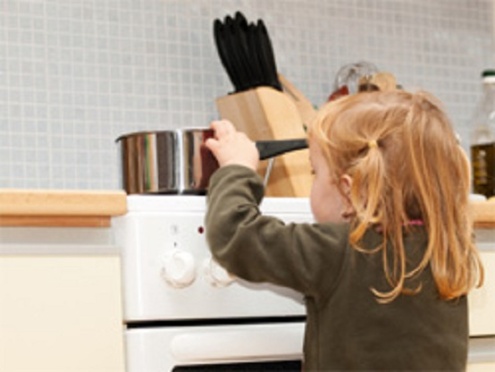 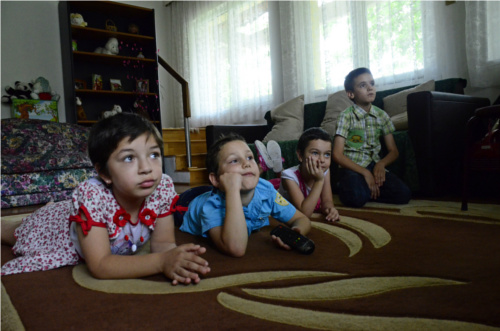 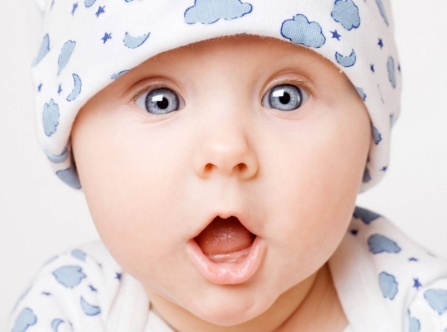 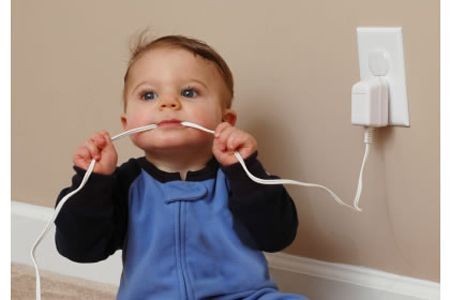 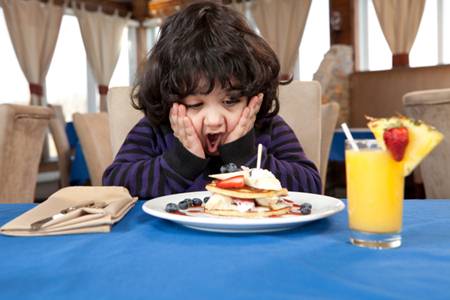 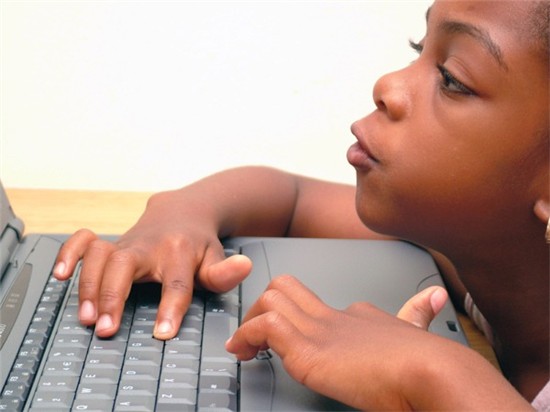 CENNI STORICI
D.lgs. 19 settembre 1994, n. 626
Attuazione delle direttive 89/391/CEE, 89/654/CEE, 89/655/CEE, 89/656/CEE, 90/269/CEE, 90/270/CEE, 90/394/CEE, 90/679/CEE, 93/88/CEE, 95/63/CE, 97/42/CE, 98/24/CE, 99/38/CE, 99/92/CE, 2001/45/CE, 2003/10/CE e 2003/18/CE riguardanti il miglioramento della sicurezza e della salute dei lavoratori durante il lavoro
principio della prevenzione soggettiva
RIFERIMENTI NORMATIVI
Nazionali
Militari
RIFERIMENTI NORMATIVI
Nazionali
COSTITUZIONE ITALIANA
art. 1:	L’Italia è una repubblica democratica, fondata sul lavoro
art. 32:	La Repubblica tutela la salute come fondamentale diritto dell’individuo e interesse della collettività
art. 35:	La Repubblica tutela il lavoro in tutte le sue forme e applicazioni
art. 41:	L’iniziativa privata è libera […] non può svolgersi in […] modo da recare danno alla sicurezza, libertà, alla dignità umana
RIFERIMENTI NORMATIVI
Nazionali
D.lgs. 19 settembre 1994, n. 626
Attuazione delle direttive 89/391/CEE, 89/654/CEE, 89/655/CEE, 89/656/CEE, 90/269/CEE, 90/270/CEE, 90/394/CEE, 90/679/CEE, 93/88/CEE, 95/63/CE, 97/42/CE, 98/24/CE, 99/38/CE, 99/92/CE, 2001/45/CE, 2003/10/CE e 2003/18/CE riguardanti il miglioramento della sicurezza e della salute dei lavoratori durante il lavoro
RIFERIMENTI NORMATIVI
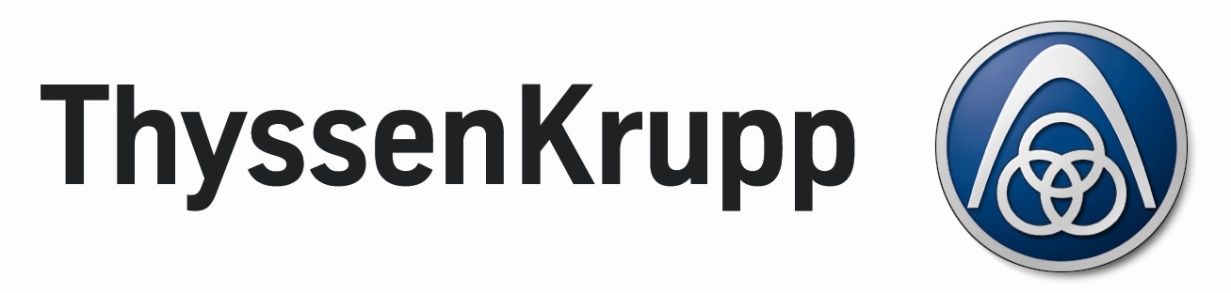 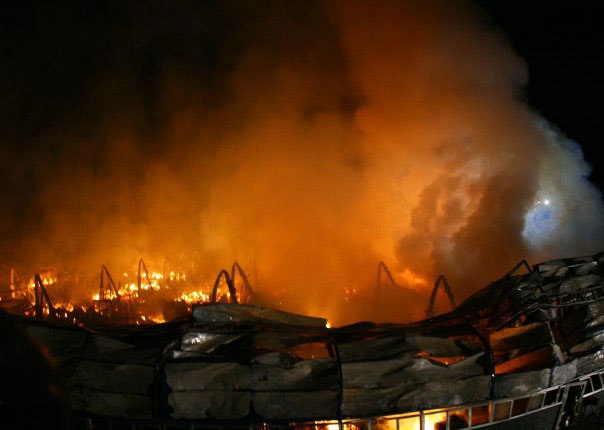 Torino, 5-6 dicembre 2007
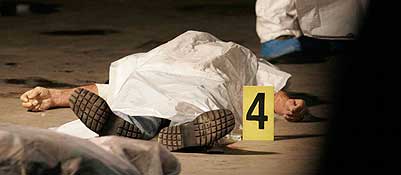 Molfetta, 3 marzo 2008
RIFERIMENTI NORMATIVI
Nazionali
D.Lgs. 9 aprile 2008, n. 81

Testo unico in materia di salute e sicurezza nei luoghi di lavoro (TUSL)
RIFERIMENTI NORMATIVI
Nazionali
Il D. Lgs. 81/08 ha riformato, riunito ed armonizzato, abrogandole, le disposizioni dettate da numerose precedenti normative in materia di sicurezza e salute nei luoghi di lavoro succedutesi nell'arco di quasi sessant'anni, al fine di adeguare il corpus normativo all'evolversi della tecnica e del sistema di organizzazione del lavoro.

Il D.lgs 81/2008 è stato successivamente integrato dal D.lgs. n. 106 del 3 agosto 2009 recante Disposizioni integrative e correttive del decreto legislativo 9 aprile 2008, n. 81, in materia di tutela della salute e della sicurezza nei luoghi di lavoro. Le norme contenute nel cosiddetto "decreto correttivo" sono entrate in vigore il 20 agosto 2009.
RIFERIMENTI NORMATIVI
Nazionali
Il nuovo Testo unico (art. 304) abroga le seguenti normative :
D.P.R. 27 aprile 1955, n. 547;
D.P.R. 7 gennaio 1956 n. 164;
D.P.R. 19 marzo 1956, n. 303, fatta eccezione per l’articolo 64;
D.lgs. 15 agosto 1991, n. 277;
D.lgs. 19 settembre 1994, n. 626;
D.lgs. 14 agosto 1996, n. 493;
D.lgs. 14 agosto 1996, n. 494;
D.lgs. 19 agosto 2005, n. 187;
art. 36bis, commi 1 e 2 del D.L. 4 luglio 2006 n.223, convertito dalla L. 5 agosto 2006 n.248;
artt. 2, 3, 5, 6 e 7 della L. 3 agosto 2007, n. 123;
ogni altra disposizione legislativa e regolamentare nella materia disciplinata dal D.lgs. medesimo incompatibili con lo stesso;
la lettera c) del terzo comma dell’articolo 3, della legge 22 luglio 1961, n. 628;
gli articoli 42 e 43 del decreto del Presidente della Repubblica 20 marzo 1956, n. 320;
il decreto del Presidente della Repubblica 3 luglio 2003, n. 222.
RIFERIMENTI NORMATIVI
Nazionali
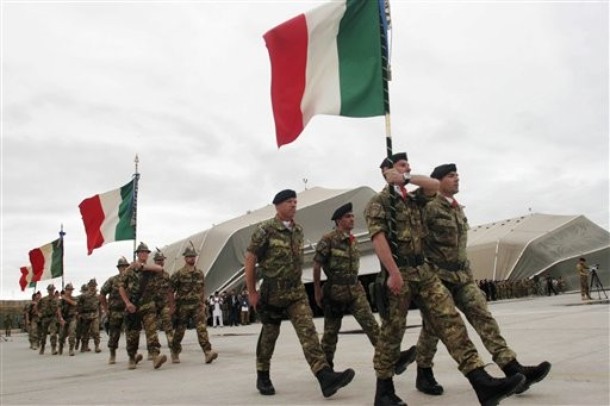 D.lgs. 9 aprile 2008, n. 81 e s.m.i.
TITOLO I - PRINCIPI COMUNI
CAPO I - DISPOSIZIONI GENERALI
Articolo 3: Campo di applicazione
Comma 2

“Nei riguardi delle Forze armate […] le disposizioni del presente Decreto Legislativo sono applicate tenendo conto delle effettive particolari esigenze connesse al servizio espletato o alle peculiarità organizzative ivi comprese quelle per la tutela della salute e sicurezza del personale nel corso di operazioni ed attività condotte dalla Forze armate […], individuate entro e non oltre ventiquattro mesi dalla data di entrata in vigore del presente decreto legislativo con decreti emanati […] dai Ministri competenti […]”.
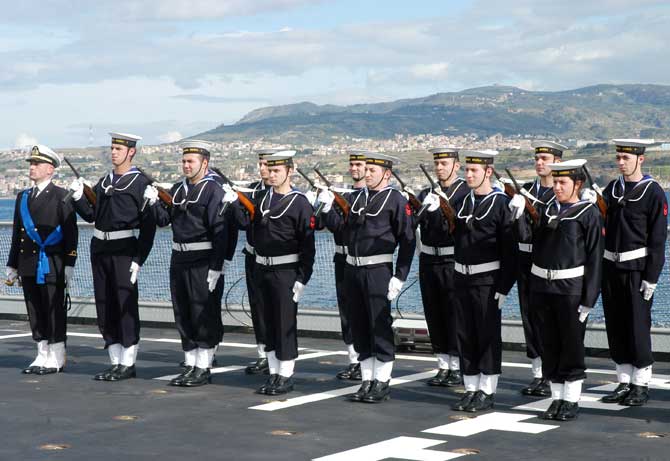 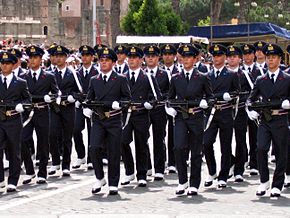 RIFERIMENTI NORMATIVI
Militari
D.P.R. n. 90 del 15 marzo 2010

Testo unico delle disposizioni regolamentari in materia di ordinamento militare
 (in G.U. s.g. 18 giugno 2010, n. 140, suppl. ord. n. 131).
RIFERIMENTI NORMATIVI
Militari
DECRETO LEGISLATIVO 15 marzo 2010, n. 66
Codice dell’ordinamento militare

Art. 184: Tutela della salute e sicurezza nei luoghi di lavoro per le Forze armate
1.	La normativa in materia di tutela della salute e della sicurezza nei luoghi di lavoro, di cui al decreto legislativo 9 aprile 2008, n. 81, si applica alle Forze armate nei limiti di compatibilità con gli speciali compiti e attività da esse svolti, tenuto conto delle insopprimibili esigenze connesse all’utilizzo dello strumento militare, come valutate dai competenti organismi militari sanitari e tecnici.
2.	I limiti di compatibilità e le esigenze connesse all’utilizzo dello strumento militare sono individuati nel regolamento, in questa parte emanato nel rispetto delle procedure previste dall’art. 3, comma 2, 1° periodo del decreto legislativo 9 aprile 2008, n. 81.
RIFERIMENTI NORMATIVI
Militari
DECRETO DEL PRESIDENTE DELLA REPUBBLICA 15 marzo 2010, n. 90
Testo unico delle disposizioni regolamentari in materia di ordinamento militare

TITOLO IV – SANITA’ MILITARE

CAPO I – SICUREZZA SUI LUOGHI DI LAVORO
RIFERIMENTI NORMATIVI
Militari
D.P.R. 15 marzo 2010, n. 90
Articolo 245:	Individuazione delle particolari esigenze connesse al servizio espletato o alle peculiarità organizzative delle Forze Armate

“Ai sensi dell’articolo 3, comma 2, del decreto legislativo 9 aprile 2008, n. 81, costituiscono particolari esigenze connesse al servizio espletato o alle peculiarità organizzative delle Forze armate i principi e le peculiarità istituzionali finalizzati a salvaguardare la funzionalità dell'intera struttura militare, da cui dipende la potenzialità operativa delle forze […]”.
RIFERIMENTI NORMATIVI
Militari
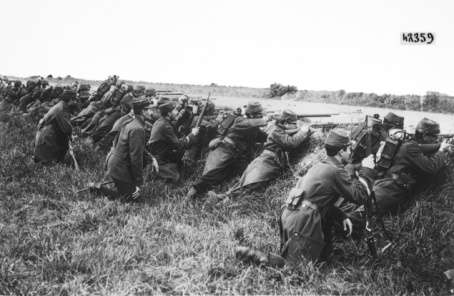 D.Lgs. 15 marzo 2010, n. 66
Codice dell'ordinamento militare
Art. 89 Compiti delle Forze armate
1.	Compito prioritario delle Forze armate è la difesa dello Stato.
2.	Le Forze armate hanno altresì il compito di operare al fine della realizzazione della pace e della sicurezza, in conformità alle regole del diritto internazionale e alle determinazioni delle organizzazioni internazionali delle quali l'Italia fa parte.
3.	Le Forze armate concorrono alla salvaguardia delle libere istituzioni e svolgono compiti specifici in circostanze di pubblica calamità e in altri casi di straordinaria necessità e urgenza.
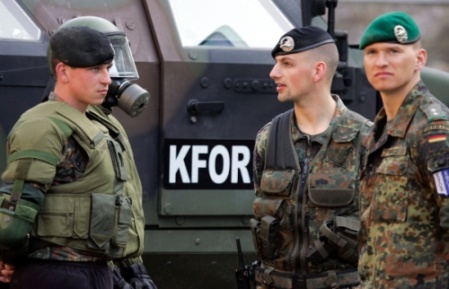 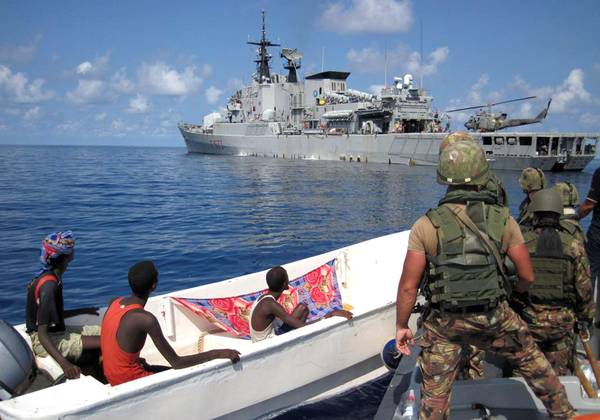 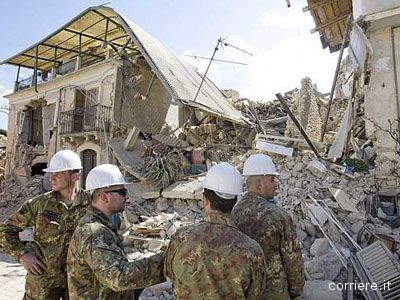 RIFERIMENTI NORMATIVI
Militari
CIRCOLARE S.M.M. 1062/U.E.U.

ATTUAZIONE DELLE NORME DI LEGGE

IN MATERIA DI

SICUREZZA ED IGIENE DEL LAVORO

EDIZIONE 2011
RIFERIMENTI NORMATIVI
Militari
CIRCOLARE S.M.M. 1062/U.E.U.
Capitolo 1 par. 102 comma 3
…omissis…
La normativa pertanto si applica in tutti i luoghi ed in tutte le attività svolte nell’ambito dell’Amministrazione anche da personale estraneo alla stessa che opera a suo favore. Sono, pertanto, compresi i mezzi terrestri, navali ed aerei, le infrastrutture di qualunque genere, tipo ed utilizzo e le attività operative, addestrative e logistico/amministrative svolte sia in territorio nazionale che all’estero sotto mandato nazionale o multinazionale/internazionale.
RIFERIMENTI NORMATIVI
Militari
CIRCOLARE S.M.M. 1062/U.E.U.
Introduzione, par. 003 ultimo comma
…omissis…
Si precisa infine che in caso di dubbie interpretazioni il primo riferimento è sempre il testo del Decreto Legislativo 9.4.2008 n. 81 e s.m.i. nonché il titolo IV capo I artt. da 244 a 264 del D.P.R. 15/03/2010 n° 90 Testo Unico delle Disposizioni Regolamentari in materia di ordinamento militare.
RIFERIMENTI NORMATIVI
RIEPILOGANDO
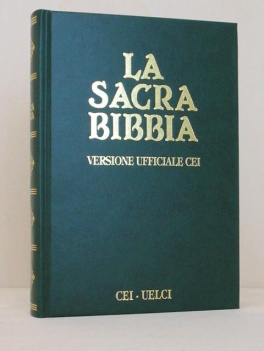 D.lgs. n. 81 del 9 aprile 2008 e s.m.i.



D.P.R. n. 90 del 15 marzo 2010



Circolare S.M.M. 1062/U.E.U. ed. dicembre 2011
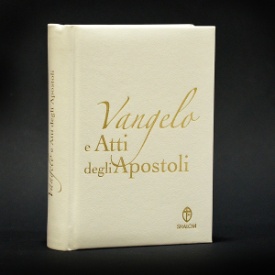 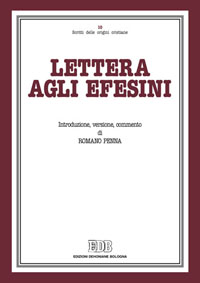 D.Lgs. 9 aprile 2008, n. 81

Testo unico in materia di salute e sicurezza nei luoghi di lavoro (TUSL)
IL TESTO UNICO
D.Lgs. 81/08
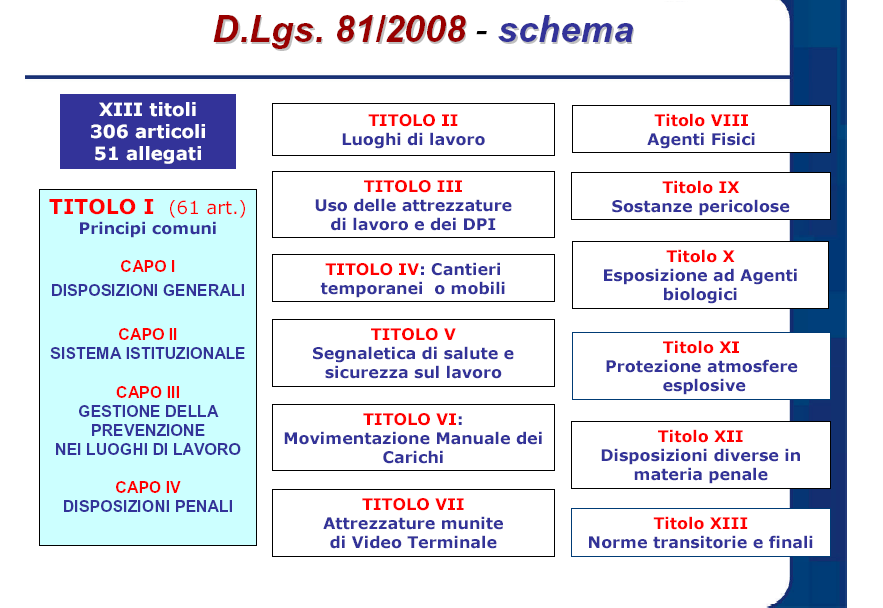 IL TESTO UNICO
IL TESTO UNICO
PRINCIPALI FIGURE INDIVIDUATE
Datore di Lavoro
Dirigente
Preposto
Lavoratori
S.P.P. (R.S.P.P. e A.S.P.P.)
R.L.S.
Medico Competente
Il DPR 90/2010 (e la circolare SMM 1062) danno indicazioni specifiche per l’individuazione delle figure ambito Difesa
DATORE DI LAVORO
(art 246 comma 1 DPR 90/2010)
(art 103 a. (1-4) circolare SMM 1062)
(1)	Si identificano i datori di lavoro nei Titolari degli organismi di F.A. o interforze che, ancorché non aventi qualifica dirigenziale, siano preposti ad un Comando/Ufficio avente autonomia gestionale e siano dotati di autonomi poteri decisionali e di spesa.
(2)	In deroga a quanto sopra indicato e nel rispetto delle peculiarità organizzative istituzionali che prevedono l’unicità di comando e controllo, assolvono le funzioni di datore di lavoro, limitatamente al personale dipendente, anche i dirigenti e funzionari degli organismi centrali e periferici delle aree tecnico-amministrativa, tecnico-industriale e tecnico-operativa dell’A.D. che, ancorché non siano dotati di autonomi poteri di spesa, sono però competenti a disciplinare l’organizzazione del lavoro e possiedono piena autonomia per effettuare la valutazione dei rischi
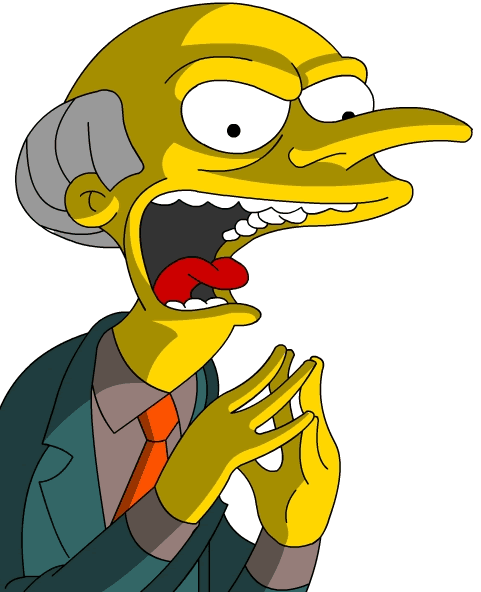 DATORE DI LAVORO
(art 246 comma 3 DPR 90/2010)
(art 103 a. (4) circolare SMM 1062)

Per le unità navali della Marina militare e del Corpo delle capitanerie di porto, la suddetta responsabilità grava, in diversa misura, sia sul comandante, deputato all’impiego del personale dipendente e delle risorse assegnate, sia sulle autorità sovraordinate, competenti a disciplinare l’organizzazione del lavoro, che su quelle competenti per la fase di realizzazione e allestimento, manutenzione, condotta e addestramento, nonché ad assegnare le risorse per il soddisfacimento delle norme di sicurezza vigenti.
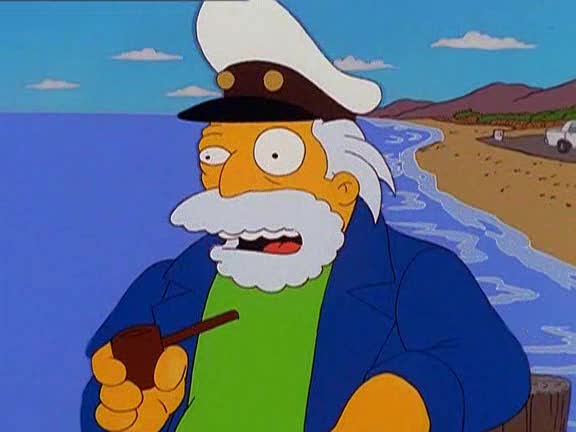 DIRIGENTE
(art 247 comma 1. a) DPR 90/2010)
(art 103 b. circolare SMM 1062)

Il lavoratore militare o civile che, ancorché non dotato di qualifica dirigenziale, in ragione delle competenze professionali e dei poteri gerarchici e funzionali attribuiti e in relazione all’effettivo elevato livello di autonomia, sia responsabile di unità organizzative con rilevanza interna o esterna dell’Amministrazione della difesa e, in tale veste, attua le direttive del datore di lavoro organizzando l'attività lavorativa e vigilando su di essa;
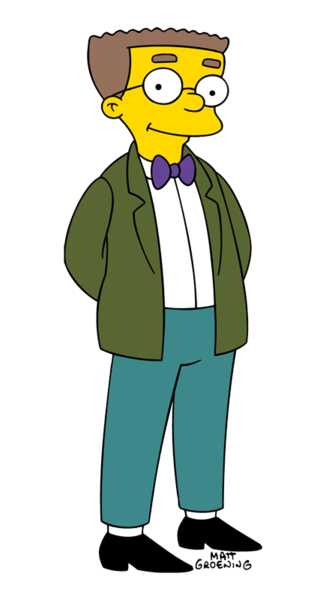 PREPOSTO
(art 247 comma 1. b) DPR 90/2010)
(art 103 b. circolare SMM 1062)

Il lavoratore militare o civile cui, in ragione delle competenze professionali e nei limiti di poteri gerarchici e funzionali adeguati alla natura dell'incarico conferitogli, fanno capo doveri di sovrintendere e sorvegliare direttamente le attività lavorative del personale dipendente, con cui intercorre un rapporto d’impiego immediato, anche temporaneo, e garantisce l'attuazione delle direttive ricevute, controllandone la corretta esecuzione ed esercitando un funzionale potere di iniziativa.
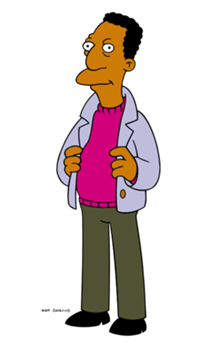 LAVORATORI
?
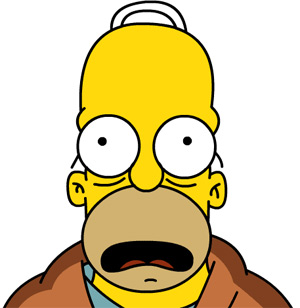 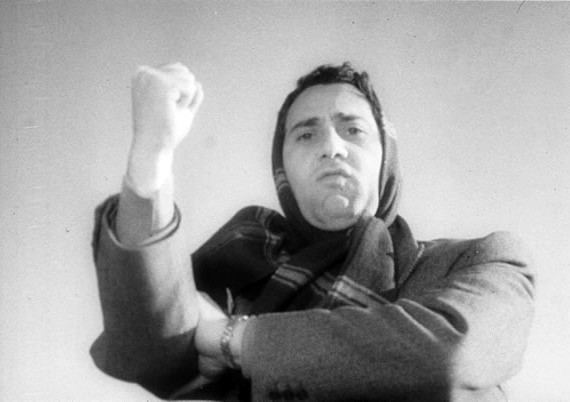 SERVIZIO PREVENZIONE E PROTEZIONE
(art 249 DPR 90/2010)
(art 103 c. circolare SMM 1062)
Il servizio di prevenzione e protezione dai rischi di lavoro, costituisce l’insieme delle persone e dei mezzi preposti all’attività di prevenzione e protezione dai rischi professionali per i lavoratori.
Il servizio deve essere istituito ed organizzato, a cura del Titolare “datore di lavoro”, all’interno di tutti i Comandi ed Enti in ottemperanza ai criteri elencati nell’art. 249 del T.U. e costituito esclusivamente da personale militare e/o civile dell’A.D. in possesso delle capacità e dei requisiti professionali di cui all’art. 32 del D.Lgs. 81/08, nonché di adeguato livello di sicurezza (NOS).
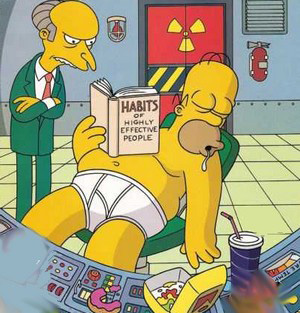 SERVIZIO PREVENZIONE E PROTEZIONE
Responsabile e addetti
(art 103 d. circolare SMM 1062)

Il RSPP è la persona in possesso delle capacità e dei requisiti professionali indicati all’art. 32 del D.Lgs. 81/08, designata dal datore di lavoro, a cui risponde, per dirigere il servizio di prevenzione e protezione dai rischi.
A bordo delle UU.NN., in conformità con le indicazioni contenute nel Capitolo 10, la designazione del RSPP, che coincide con il Comandante in II^, è effettuata con l’ordine di movimento di MARIUGP.
Sono Addetti al servizio di prevenzione e protezione le persone in possesso delle capacità e dei requisiti professionali indicati nel medesimo art. 32, sempre designate dal datore di lavoro.
RAPPRESENTANTE DEI LAVORATORI PER LA SICUREZZA
(art 250 DPR 90/2010)
(art 103 e. circolare SMM 1062)

È la persona eletta o designata per rappresentare i lavoratori per quanto concerne gli aspetti della salute e della sicurezza durante il lavoro. Sono designati dal datore di lavoro su proposta non vincolante degli organi della rappresentanza militare.
Devono essere in possesso dei requisiti previsti.
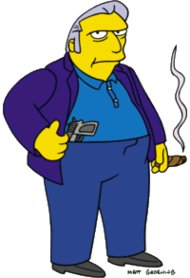 MEDICO COMPETENTE
(art 257 DPR 90/2010)
(art 103 f. circolare SMM 1062)

Medico in possesso di uno dei titoli e dei requisiti formativi e professionali di cui all’art. 38 del D.Lgs. 81/08, che collabora con il datore di lavoro alla valutazione dei rischi ed alla elaborazione del relativo documento. E’ designato dalla Direzione di Sanità competente per territorio/area e formalmente incaricato dal datore di lavoro per effettuare la sorveglianza sanitaria e per tutti gli altri compiti previsti dal Decreto.
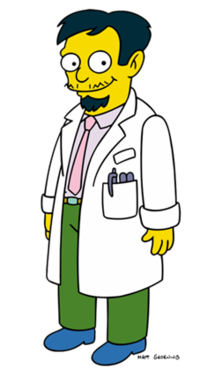 SPP
MEDICO
          COMPETENTE
RLS
IL TESTO UNICO
DATORE 
           DI LAVORO
PRINCIPALI FIGURE INDIVIDUATE
DIRIGENTI 
            PREPOSTI
LAVORATORI
IL TESTO UNICO
OBBLIGHI DI DATORE DI LAVORO, DIRIGENTI, PREPOSTI
Il Datore di lavoro
I Dirigenti
(capigruppo)
I preposti
(responsabili dei servizi)
esercita
organizzano
sovrintendono
hanno il dovere di 
attuazione
degli obblighi e degli
adempimenti di sicurezza
hanno il dovere di 
vigilanza
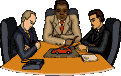 sull’attuazione degli obblighi
e degli adempimenti di sicurezza
(c.d. vigilanza oggettiva)
sull’osservanza da parte
dei singoli lavoratori
(c.d. vigilanza soggettiva)
OBBLIGHI DEL DATORE DI LAVORO
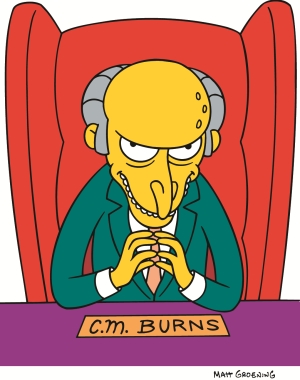 D. Lgs. 81/2008
art. 17: Obblighi del Datore di lavoro non delegabili

Il datore di lavoro non può delegare le seguenti attività:
la valutazione di tutti i rischi con la conseguente elaborazione del documento di valutazione dei rischi

la designazione del responsabile del servizio di prevenzione e protezione dai rischi;
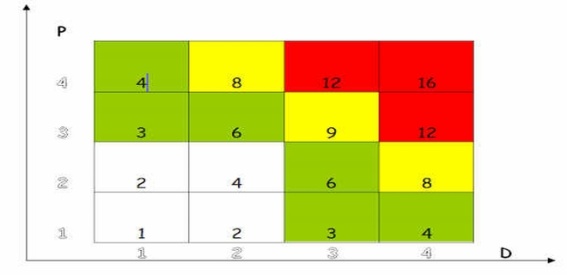 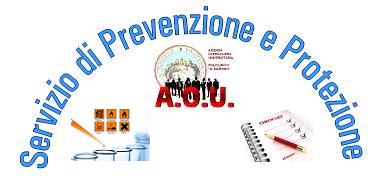 OBBLIGHI DEL DATORE DI LAVORO
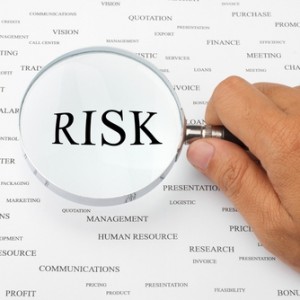 D. Lgs. 81/2008
art. 28: Valutazione dei rischi

La valutazione dei rischi deve riguardare tutti i rischi per la sicurezza e la salute dei lavoratori, ivi compresi quelli riguardanti gruppi di lavoratori esposti a rischi particolari, tra cui anche quelli collegati allo stress lavoro-correlato, anche nella scelta delle attrezzature di lavoro e delle sostanze o dei preparati chimici impiegati, nonché nella sistemazione dei luoghi di lavoro.
A conclusione della valutazione deve essere redatto il Documento di Valutazione dei Rischi (DVR)
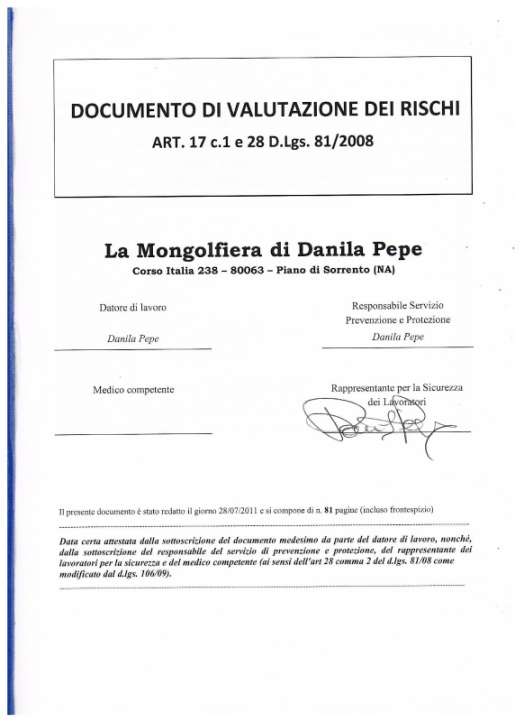 OBBLIGHI DEL DATORE DI LAVORO
E DEL DIRIGENTE
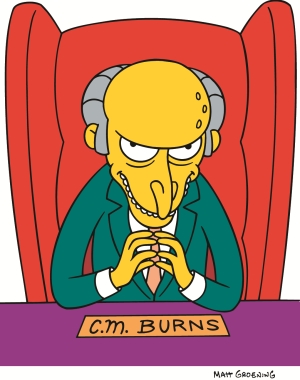 D. Lgs. 81/2008
art. 18: Obblighi del Datore di lavoro e del Dirigente
Nominare il medico competente
Designare i lavoratori addetti alla lotta antincendio
Affidare i compiti in base allo stato di salute dei lavoratori
Fornire i necessari e idonei DPI
Fare in modo che solo il personale addestrato acceda ad attività a rischio
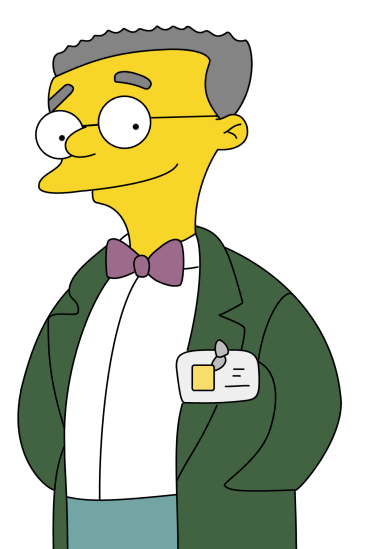 OBBLIGHI DEL DATORE DI LAVORO
E DEL DIRIGENTE
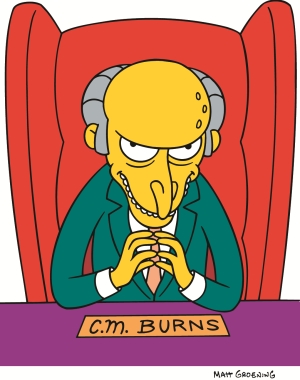 D. Lgs. 81/2008
art. 18: Obblighi del Datore di lavoro e del Dirigente
Richiedere ai lavoratori l’asservanza delle norme e delle disposizioni
Inviare i lavoratori alla visita medica entro le scadenze
Dare istruzioni per le procedure di evacuazione
Adempiere agli obblighi di formazione ed informazione dei lavoratori
Elabora il DUVRI
Convocare la riunione periodica
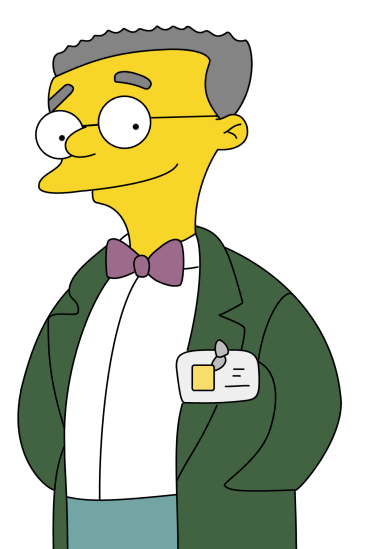 OBBLIGHI DEL DATORE DI LAVORO
E DEL DIRIGENTE
D. Lgs. 81/2008
art. 18: Obblighi del Datore di lavoro e del Dirigente

Gli obblighi relativi agli interventi strutturali e di manutenzione necessari per assicurare, la sicurezza dei locali e degli edifici assegnati in uso a pubbliche amministrazioni o a pubblici uffici, ivi comprese le istituzioni scolastiche ed educative, restano a carico dell’amministrazione tenuta, per effetto di norme o convenzioni, alla loro fornitura e manutenzione. In tale caso gli obblighi previsti dal presente Decreto Legislativo, relativamente ai predetti interventi, si intendono assolti, da parte dei dirigenti o funzionari preposti agli uffici interessati, con la richiesta del loro adempimento all’amministrazione competente o al soggetto che ne ha l’obbligo giuridico.
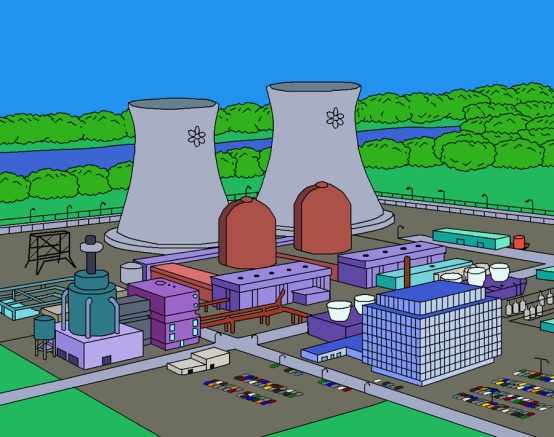 OBBLIGHI DEI LAVORATORI
D.lgs. 9 aprile 2008, n. 81 e s.m.i.
art. 20: Obblighi dei lavoratori

Comma 1
Ogni lavoratore deve prendersi cura della propria salute e sicurezza e di quella delle altre persone presenti sul luogo di lavoro, su cui ricadono gli effetti delle sue azioni o omissioni, conformemente alla sua formazione, alle istruzioni e ai mezzi forniti dal datore di lavoro.
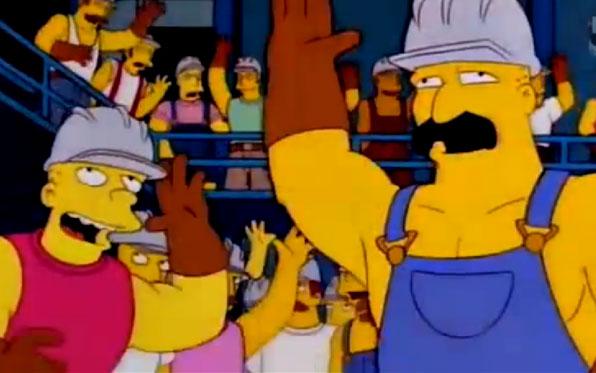 OBBLIGHI DEI LAVORATORI
D.lgs. 9 aprile 2008, n. 81 e s.m.i.
art. 20: Obblighi dei lavoratori
Comma 2
I lavoratori devono in particolare:
contribuire, insieme al datore di lavoro, ai dirigenti e ai preposti, all’adempimento degli obblighi previsti a tutela della salute e sicurezza sui luoghi di lavoro;
osservare le disposizioni e le istruzioni impartite dal datore di lavoro, dai dirigenti e dai preposti, ai fini della protezione collettiva ed individuale;
utilizzare correttamente le attrezzature di lavoro, le sostanze e i preparati pericolosi, i mezzi di trasporto e, nonché i dispositivi di sicurezza;
utilizzare in modo appropriato i dispositivi di protezione messi a loro disposizione;
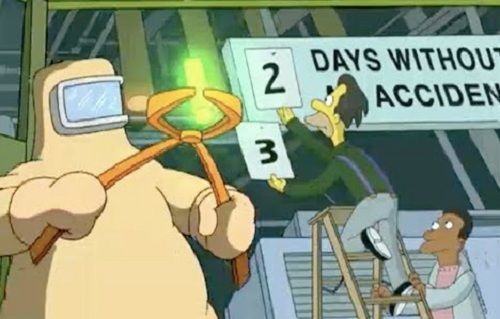 OBBLIGHI DEI LAVORATORI
D.lgs. 9 aprile 2008, n. 81 e s.m.i.
art. 20: Obblighi dei lavoratori
Comma 2
I lavoratori devono in particolare:
segnalare immediatamente al datore di lavoro, al dirigente o al preposto le deficienze dei mezzi e dei dispositivi di cui alle lettere c) e d), nonché qualsiasi eventuale condizione di pericolo di cui vengano a conoscenza, adoperandosi direttamente, in caso di urgenza, nell’ambito delle proprie competenze e possibilità e fatto salvo l’obbligo di cui alla lettera f) per eliminare o ridurre le situazioni di pericolo grave e incombente, dandone notizia al rappresentante dei lavoratori per la sicurezza;
non rimuovere o modificare senza autorizzazione i dispositivi di sicurezza o di segnalazione o di controllo;
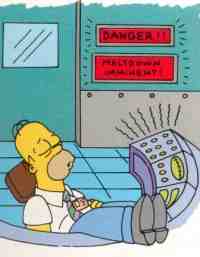 OBBLIGHI DEI LAVORATORI
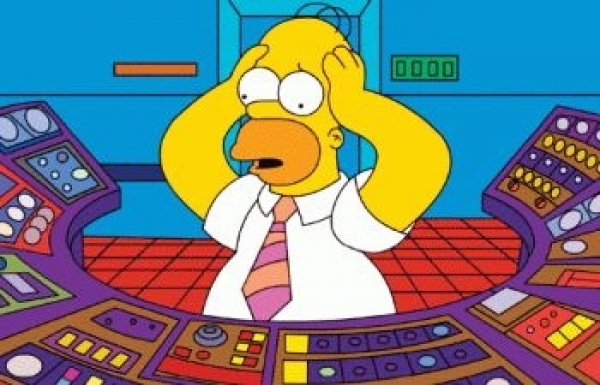 D.lgs. 9 aprile 2008, n. 81 e s.m.i.
art. 20: Obblighi dei lavoratori
Comma 2
I lavoratori devono in particolare:
non compiere di propria iniziativa operazioni o manovre che non sono di loro competenza ovvero che possono compromettere la sicurezza propria o di altri lavoratori;
partecipare ai programmi di formazione e di addestramento organizzati dal datore di lavoro;
sottoporsi ai controlli sanitari previsti dal presente Decreto Legislativo o comunque disposti dal medico competente.
OBBLIGHI DEI LAVORATORI
D.lgs. 9 aprile 2008, n. 81 e s.m.i.
art. 20: Obblighi dei lavoratori
Comma 3

I lavoratori di aziende che svolgono attività in regime di appalto o subappalto, devono esporre apposita tessera di riconoscimento, corredata di fotografia, contenente le generalità del lavoratore e l’indicazione del datore di lavoro. Tale obbligo grava anche in capo ai lavoratori autonomi che esercitano direttamente la propria attività nel medesimo luogo di lavoro, i quali sono tenuti a provvedervi per proprio conto.
OBBLIGHI DEI LAVORATORI
D.lgs. 9 aprile 2008, n. 81 e s.m.i.
art. 43: Disposizioni generali
Comma 3

I lavoratori non possono, se non per giustificato motivo, rifiutare la designazione quali incaricati per la prevenzione e lotta antincendio. Essi devono essere formati, essere in numero sufficiente e disporre di attrezzature adeguate, tenendo conto delle dimensioni e dei rischi specifici dell’azienda o dell’unità produttiva. Con riguardo al personale della Difesa la formazione specifica svolta presso gli istituti o la scuole della stessa Amministrazione è abilitativa alla funzione di addetto alla gestione delle Emergenze.
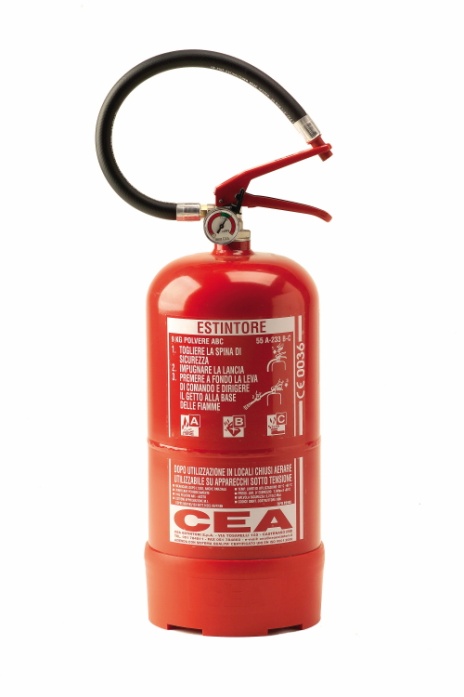 RIUNIONE PERIODICA
D.lgs. 9 aprile 2008, n. 81 e s.m.i.
Art. 35: Riunione periodica
Comma 1
Nelle aziende e nelle unità produttive che occupano più di 15 lavoratori, il datore di lavoro, direttamente o tramite il servizio di prevenzione e protezione dai rischi, indice almeno una volta all’anno una riunione cui partecipano:
a) il datore di lavoro o un suo rappresentante;
b) il responsabile del servizio di prevenzione e protezione dai rischi;
c) il medico competente, ove nominato;
d) il rappresentante dei lavoratori per la sicurezza.
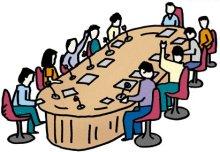 RIUNIONE PERIODICA
D.lgs. 9 aprile 2008, n. 81 e s.m.i.
Art. 35: Riunione periodica
Comma 2
Nel corso della riunione il datore di lavoro sottopone all’esame dei partecipanti:
il documento di valutazione dei rischi;
l’andamento degli infortuni e delle malattie professionali e della sorveglianza sanitaria;
i criteri di scelta, le caratteristiche tecniche e l’efficacia dei dispositivi di protezione individuale;
i programmi di informazione e formazione dei dirigenti, dei preposti e dei lavoratori ai fini della sicurezza e della protezione della loro salute.
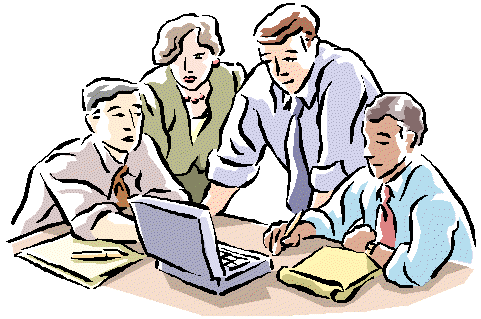 RIUNIONE PERIODICA
D.lgs. 9 aprile 2008, n. 81 e s.m.i.
Art. 35: Riunione periodica
Comma 3

Nel corso della riunione possono essere individuati:
codici di comportamento e buone prassi per prevenire i rischi di infortuni e di malattie professionali;
obiettivi di miglioramento della sicurezza complessiva sulla base delle linee guida per un sistema di gestione della salute e sicurezza sul lavoro.
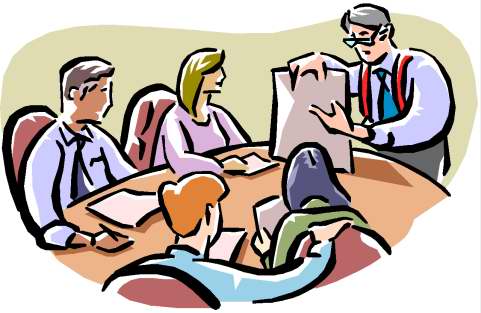 RIUNIONE PERIODICA
D.lgs. 9 aprile 2008, n. 81 e s.m.i.
Art. 35: Riunione periodica
Comma 4 e 5
4.	La riunione ha altresì luogo in occasione di eventuali significative variazioni delle condizioni di esposizione al rischio, compresa la programmazione e l’introduzione di nuove tecnologie che hanno riflessi sulla sicurezza e salute dei lavoratori. 
5.	Della riunione deve essere redatto un verbale che è a disposizione dei partecipanti per la sua consultazione.
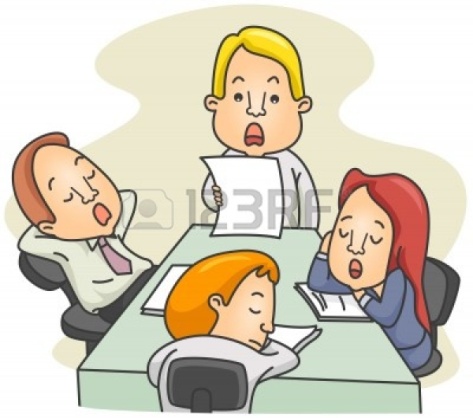 IL TESTO UNICO
RESPONSABILITA’
L’individuazione dei soggetti chiamati ad occuparsi di sicurezza in un luogo di lavoro viene condotta sulla base di tre principi fondamentali

Personalità della responsabilità penale
Responsabilizzazione dei detentori del potere
Principio di effettività
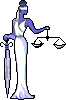 IL TESTO UNICO
1. PERSONALITA’ DELLA RESPONSABILITA’ PENALE
Il Legislatore italiano ha stabilito di sanzionare penalmente le violazioni in materia antinfortunistica, anche nel d.lgs. n. 81/08.
Nel sistema giuridico italiano la responsabilità penale è personale (art. 27 Costituzione), quindi risponde davanti alla legge la persona fisica che ha adottato una condotta violatrice di una o più disposizioni sanzionabili penalmente
E’ bene sottolineare che le condotte possono essere  attive-commissive oppure omissive e la maggioranza dei fatti aventi rilevanza penale in questo settore è riferibile ad una omissione, cioè da condotta in relazione alla quale non si è fatto in toto ciò che le norme impongono o nel modo in cui lo impongono.
IL TESTO UNICO
1. PERSONALITA’ DELLA RESPONSABILITA’ PENALE
ESEMPI  DI  REATI  OMISSIVI:

DATORE DI LAVORO che non ha inviato i lavoratori alla visita medica entro le scadenze previste dal programma di sorveglianza sanitaria
DIRIGENTE che non ha partecipato ai corsi di formazione organizzati a cura del datore di lavoro
PREPOSTO non ha vigilato sull’ osservanza da parte dei singoli lavoratori dei loro obblighi di legge
LAVORATORE che non ha utilizzato in modo appropriato i dispositivi di protezione messi a sua disposizione
IL TESTO UNICO
2. RESPONSABILIZZAZIONE DEI DETENTORI DEL POTERE
La responsabilità deve essere localizzata laddove si trovano le competenze e i poteri

La responsabilità, cioè, sta esattamente lí dove stanno i poteri
IL TESTO UNICO
3. PRINCIPIO DI EFFETTIVITÀ
(o prevalenza della situazione reale su quella apparente)
L’individuazione dei destinatari delle norme per la prevenzione degli infortuni sul lavoro va effettuata, non attraverso la qualificazione astratta dei rapporti tra i diversi soggetti, bensì essenzialmente in concreto, tenendo conto delle mansioni e delle attività in concreto svolte da ciascun soggetto, anche di propria iniziativa (art. 299 D.Lgs. 81/08; Corte di Cassazione 9.3.2007,).

Art. 299: Esercizio di fatto di poteri direttivi
Le posizioni di garanzia relative al datore di lavoro, al dirigente e al preposto gravano altresì su colui il quale, pur sprovvisto di regolare investitura, eserciti in concreto i poteri giuridici riferiti a ciascuno dei soggetti ivi definiti (=datore di lavoro di fatto, dirigente di fatto, preposto di fatto)….
CIRCOLARE S.M.M. 1062/U.E.U.

ISTRUZIONI PER L’ATTUAZIONE DELLE
NORME DI LEGGE IN MATERIA DI SICUREZZA
ED IGIENE DEL LAVORO

EDIZIONE DICEMBRE 2011 – REV. BASE
LA VALUTAZIONE DEL RISCHIO
Valutazione globale e documentata di tutti i rischi per la salute e sicurezza dei lavoratori presenti nell’ambito dell’organizzazione in cui essi prestano la propria attività finalizzata ad individuare le adeguate misure di prevenzione e di protezione e ad elaborare il programma delle misure atte a garantire il miglioramento nel tempo dei livelli di salute e sicurezza
LA VALUTAZIONE DEL RISCHIO
1a fase	identificare le sorgenti pericolose  presenti nei luoghi di lavoro
2a fase	individuare i potenziali rischi di esposizione del personale dipendente
3a fase	identificare gli operatori esposti, sia per i rischi per la sicurezza e sia per la salute 
4a fase	stimare ed indicizzare i rischi valutati
5a fase	individuare le azioni correttive, sia preventive che protettive,  necessarie per la  eliminazione o la riduzione dei rischi
6a fase	indicare i tempi entro i quali bisogna realizzare le prescrizioni 
7a fase	compilazione del documento
LA VALUTAZIONE DEL RISCHIO
4a fase	stimare ed indicizzare i rischi valutati
R = P x D 

	dove:
 
R 	=	Rischio

D	= 	Magnitudo (entità del danno)

P	= 	Probabilità (che il danno si verifichi)
LA VALUTAZIONE DEL RISCHIO
LA VALUTAZIONE DEL RISCHIO
4a fase	stimare ed indicizzare i rischi valutati
R = P x D
Prevenzione         Protezione
FORMAZIONE - INFORMAZIONE
processo educativo attraverso il quale trasferire ai lavoratori ed agli altri soggetti del sistema di prevenzione e protezione aziendale
conoscenze e procedure utili alla acquisizione di competenze per lo svolgimento in sicurezza dei rispettivi compiti in azienda e alla identificazione, alla riduzione e alla gestione dei rischi
complesso delle attività dirette a fornire conoscenze utili alla identificazione, alla riduzione e alla gestione dei rischi in ambiente di lavoro
MARIVIGILANZA
D.lgs. 9 aprile 2008, n. 81 e s.m.i.
TITOLO I - PRINCIPI COMUNI
CAPO II – SISTEMA ISTITUZIONALE
art. 13: Vigilanza
Comma 1 bis

“Nei luoghi di lavoro delle Forze armate, delle Forze di polizia e dei vigili del fuoco la vigilanza sulla applicazione della legislazione in materia di salute e sicurezza sul lavoro è svolta esclusivamente dai servizi sanitari e tecnici istituiti presso le predette amministrazioni”.

NO ISPETTORATO DEL LAVORO
NO ISPETTORATO SANITA’
MARIVIGILANZA
D.P.R. 15 marzo 2010, n. 90
TITOLO IV – SANITA’ MILITARE
CAPO I – SICUREZZA SUI LUOGHI DI LAVORO
art. 260: Istituzione dei servizi di vigilanza
Comma 1
“La vigilanza sul rispetto delle norme di legge nell'ambito delle attività e dei luoghi di cui all'articolo 259 e' effettuata, ai sensi di quanto disposto dal decreto legislativo n. 81 del 2008, e secondo le procedure e le disposizioni del decreto legislativo 19
dicembre 1994, n. 758, dal personale militare e civile dell'Amministrazione della difesa individuato secondo i criteri recati dal presente regolamento.”.

art. 261: Organizzazione dei servizi di vigilanza
art. 262: Funzioni dei servizi di vigilanza
art. 263: Personale addetto ai servizi di vigilanza
MARIVIGILANZA
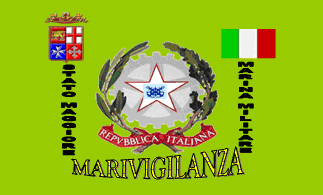 ISTITUZIONE MARIVIGILANZA
CIRCOLARE MARIVIGILANZA
ALLEGATI CIRCOLARE MARIVIGILANZA
MARIVIGILANZA
COMUNICAZIONI ALL’ORGANO DI VIGILANZA
Notifica relativa alla costruzione e alla realizzazione di edifici o locali da adibire a lavorazioni industriali, nonche' gli ampliamenti e le ristrutturazioni di quelli esistenti (D.lgs. 81/08 art. 67).
Notifica preliminare di apertura cantieri temporanei e mobili (D.lgs. 81/08 art. 99).
Notifica preliminare di inizio lavori che possono comportare per i lavoratori il rischio di esposizione ad amianto ed il relativo piano di lavoro (D.lgs. 81/08 artt. 250 e 256).
Richieste di deroghe per l’utilizzo di locali chiusi/sotterranei/seminterrati.  (D.lgs. 81/08 art. 65).
Richieste di deroghe per l’utilizzo di locali di altezza inferiore a 3 mt. da destinare a lavorazioni industriali (D.lgs. 81/08 art. 63 e allegato IV, punto 1.2.4).
Richieste di deroghe all’uso dei dispositivi di protezione individuale quando, per la natura del lavoro, l’utilizzazione di tali dispositivi potrebbe comportare rischi per la salute e sicurezza dei lavoratori maggiori rispetto a quanto accadrebbe senza la loro utilizzazione (D.lgs 81/08 art. 197 ).
MARIVIGILANZA
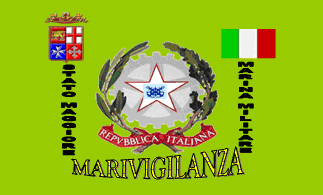 QUESTIONARIO MARIVIGILANZA
MARIVIGILANZA
PRINCIPALI OSSERVAZIONI/CARENZE RILEVATI NEI DVR
Non sono stati valutati tutti i rischi, presenti e non presenti (art. 28, comma 2, lettera a);
Il documento non è compilato secondo quanto previsto dall’ art. 28 comma 2 lettere b, c, d (programma temporale sulle misure di prevenzione da attuare  in futuro per abbattere/contenere i fattori di rischio  – incarichi al reparto/personale dipendente che dovrà attuare dette migliorie);
Il personale dipendente non è oggetto di formazione/informazione /addestramento   o dette attività risultano insufficienti (artt. 36 e 37);
Il Documento di valutazione dei rischi non è conforme a quanto previsto dall’Art. 29, comma 1 (consultazione con medico competente e RLS nella V.R);
Non viene redatto il Verbale riunione periodica (art. 35, comma 5);
Non è stato nominato il Medico Competente (art. 18, comma 1);
Piano di sorveglianza sanitaria incompleto al personale dipendente (art.  25, comma1, lettera b);
Mancata attestazione della data certa e firma del DATORE DI LAVORO- MC – RSPP- RLS (art. 28, comma 2);
MARIVIGILANZA
PRINCIPALI OSSERVAZIONI/CARENZE RILEVATI NEI DVR
Omessa valutazione del rischio da mansione specifica (art. 28, comma 2, lettera f );
Mancanza schede di sicurezza degli agenti chimici pericolosi (art. 227, comma 1, lettera d);
Omessa nomina dei preposti (art. 18, comma 1, lettera b);
Mancata o incompleta redazione del piano di emergenza ed evacuazione (art. 46, comma 2); 
Mancata designazione degli addetti alle emergenze e omessa formazione degli addetti (personale civile) (art. 37, comma 9 e art. 43, comma 1, lettera b);
Nella valutazione dei rischi dare particolare evidenza alle attività derivanti dal rischio “AMIANTO” e “RADON”;
Riportare in apertura del Documento l’Organigramma / Funzionigramma del Comando/Ente.
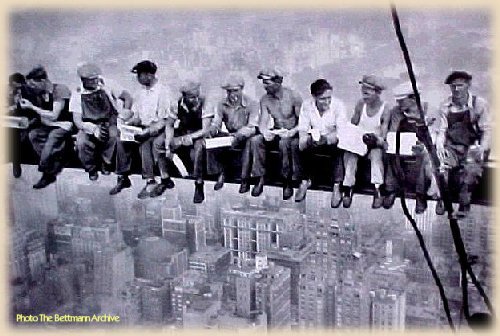 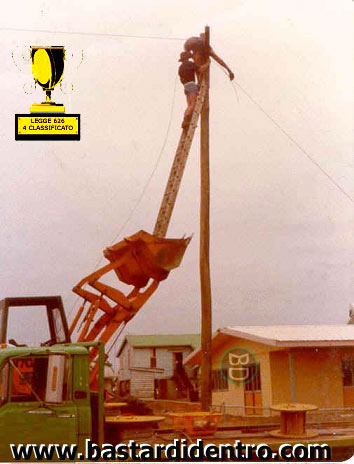 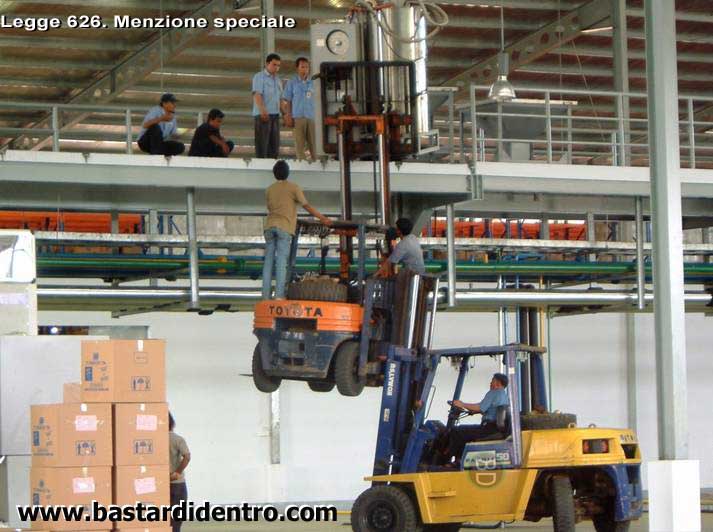 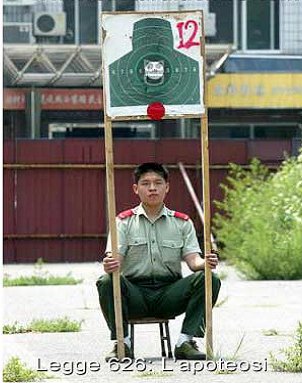 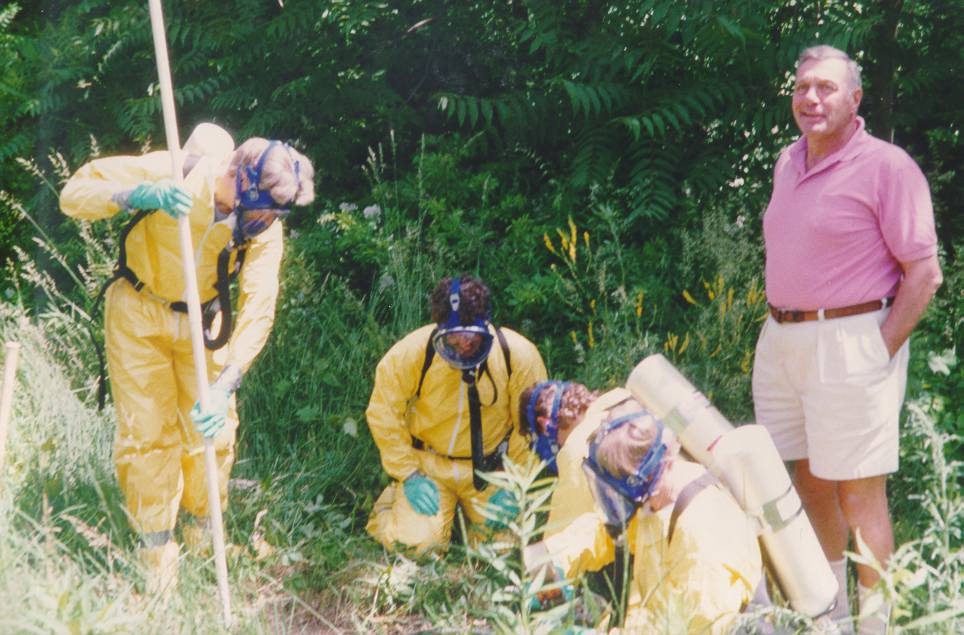 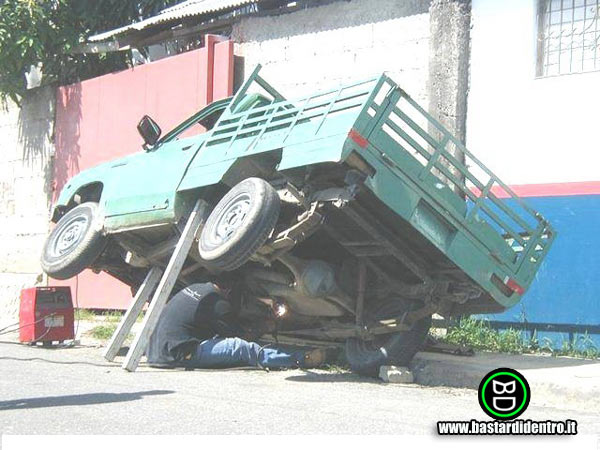 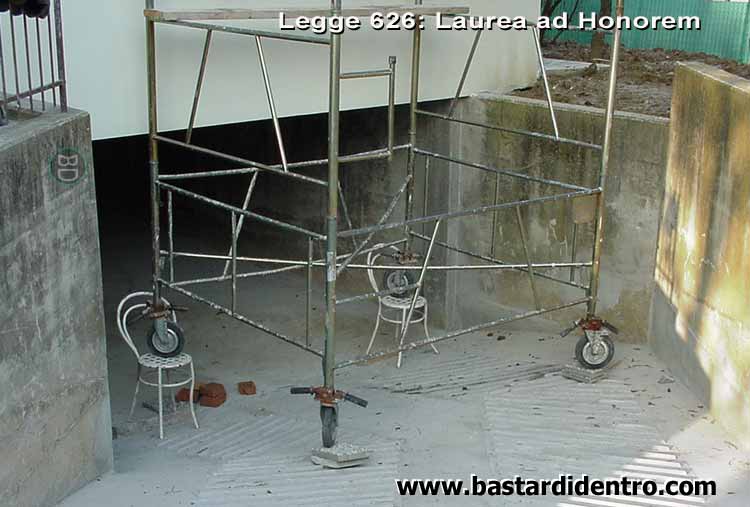 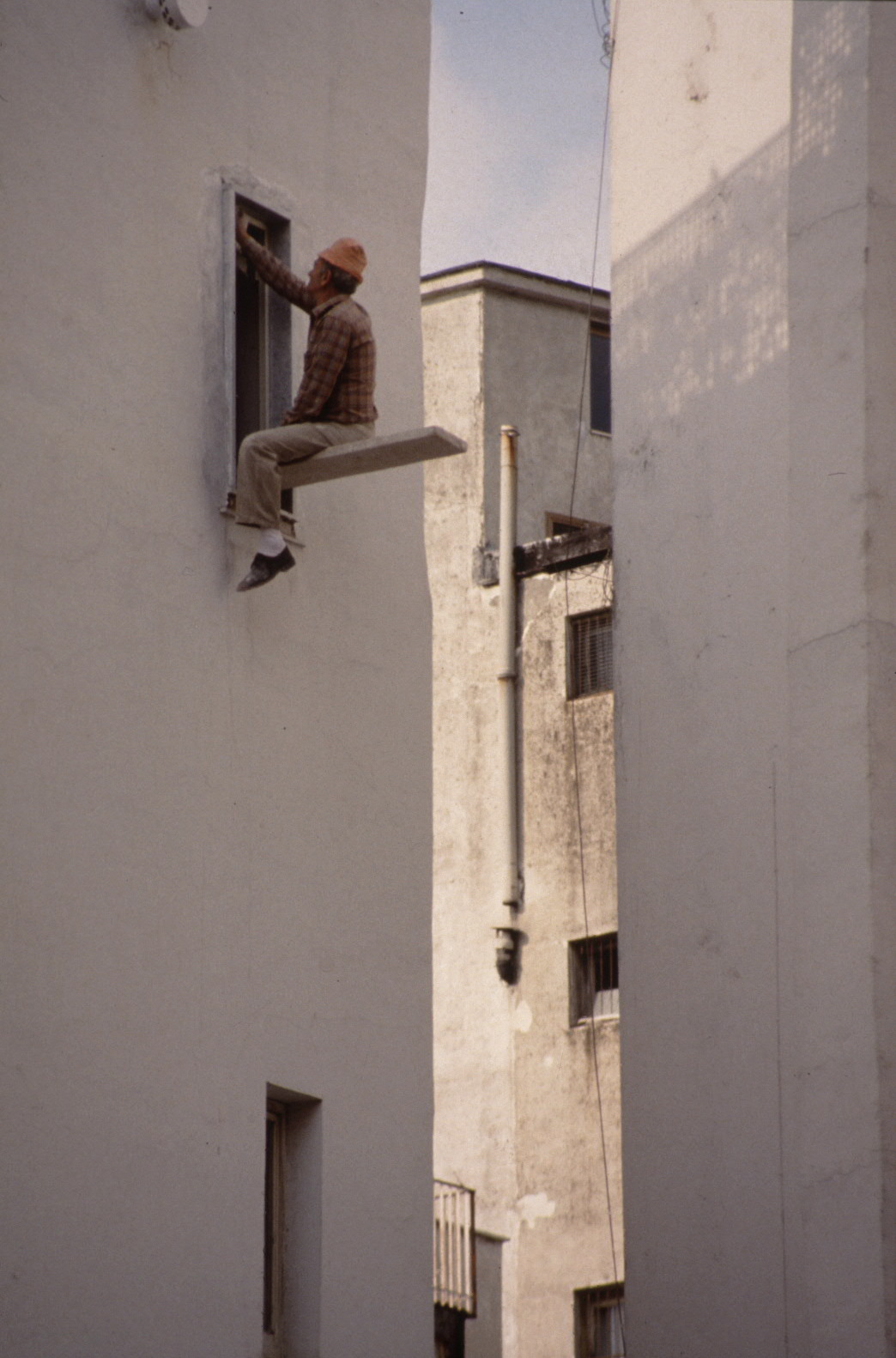 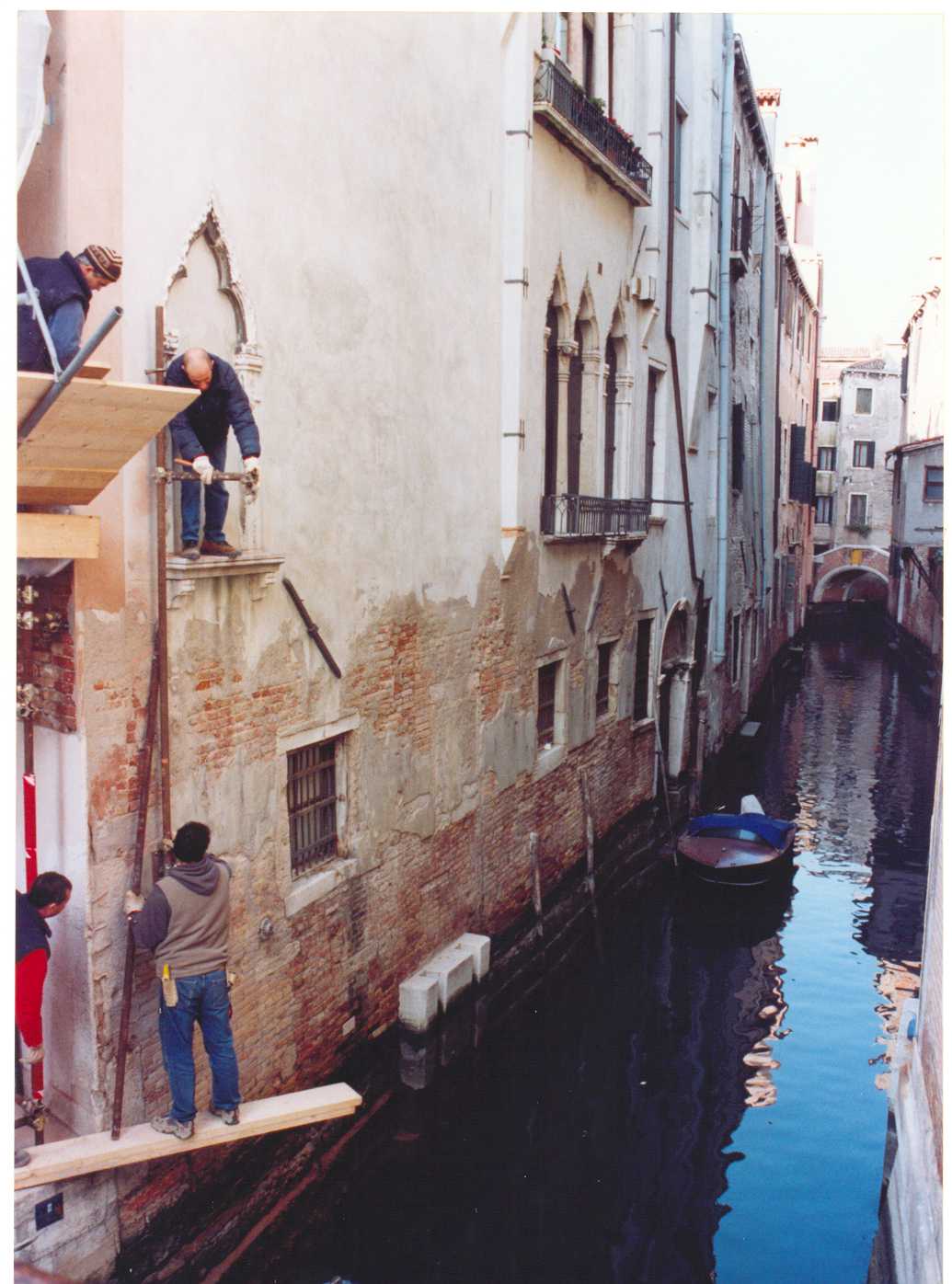 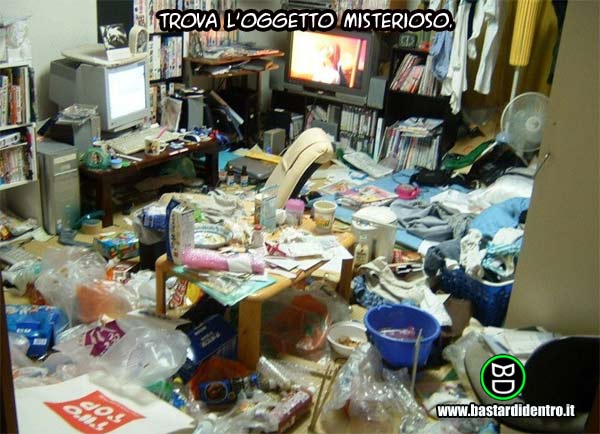 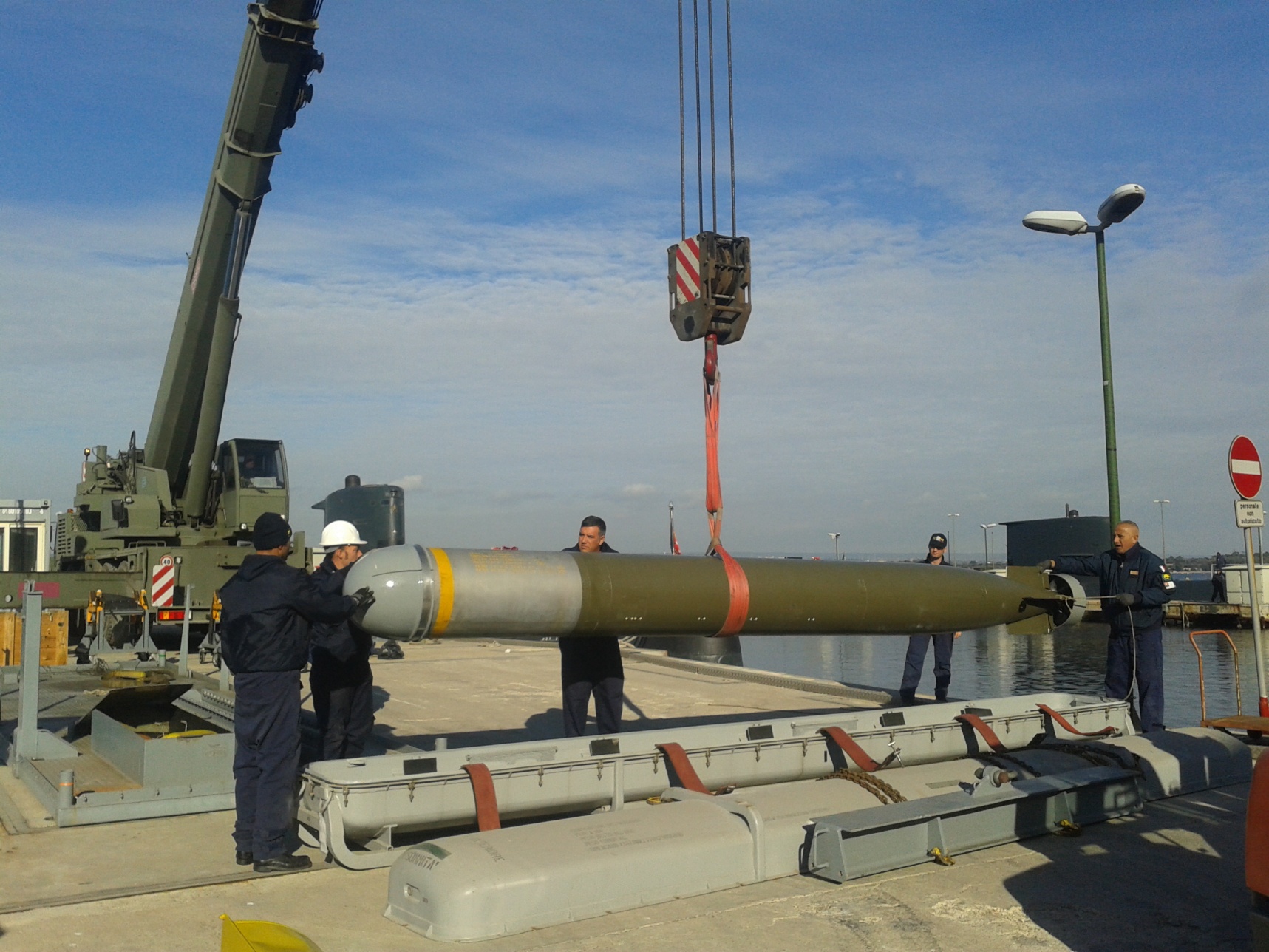 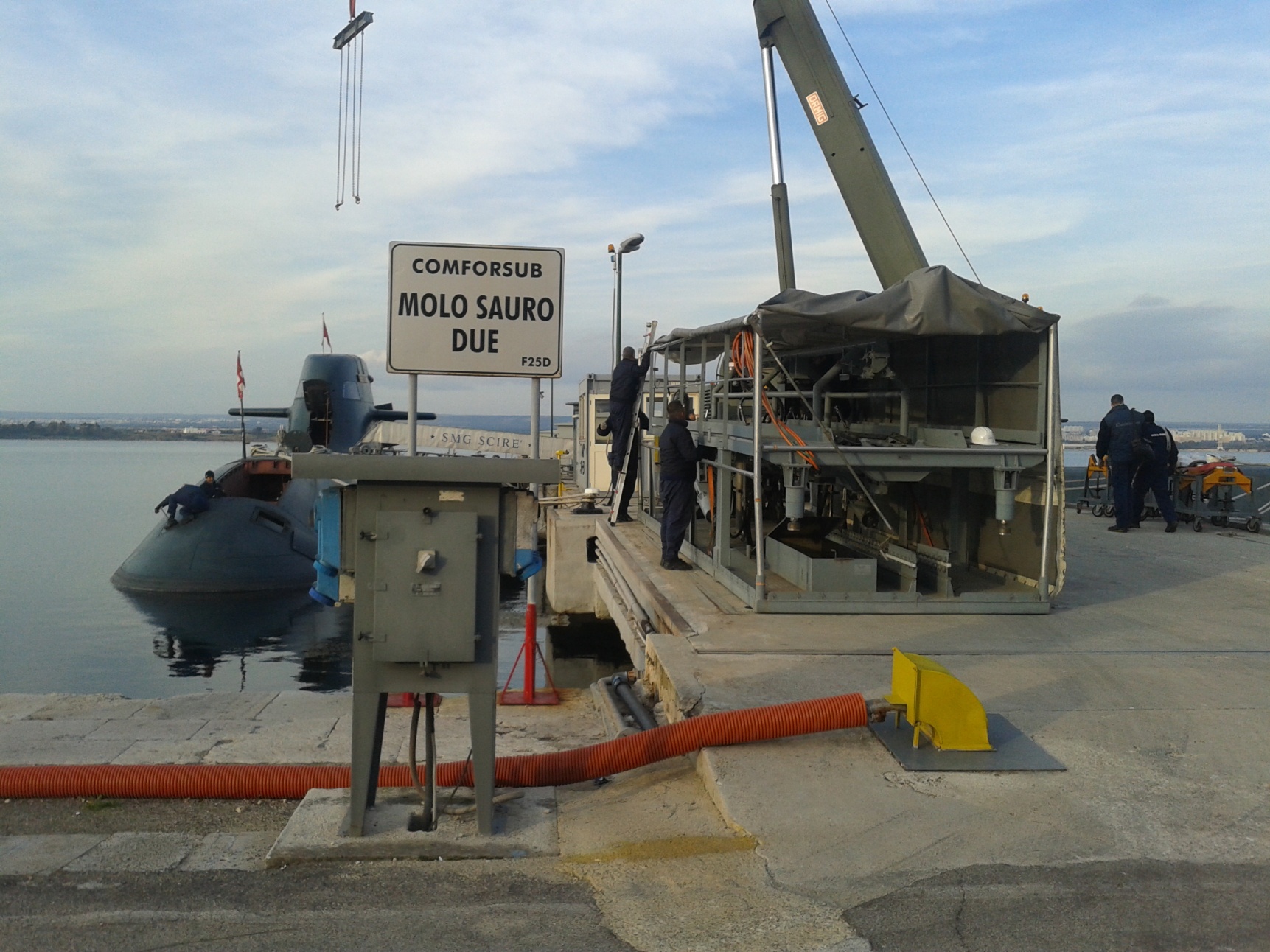 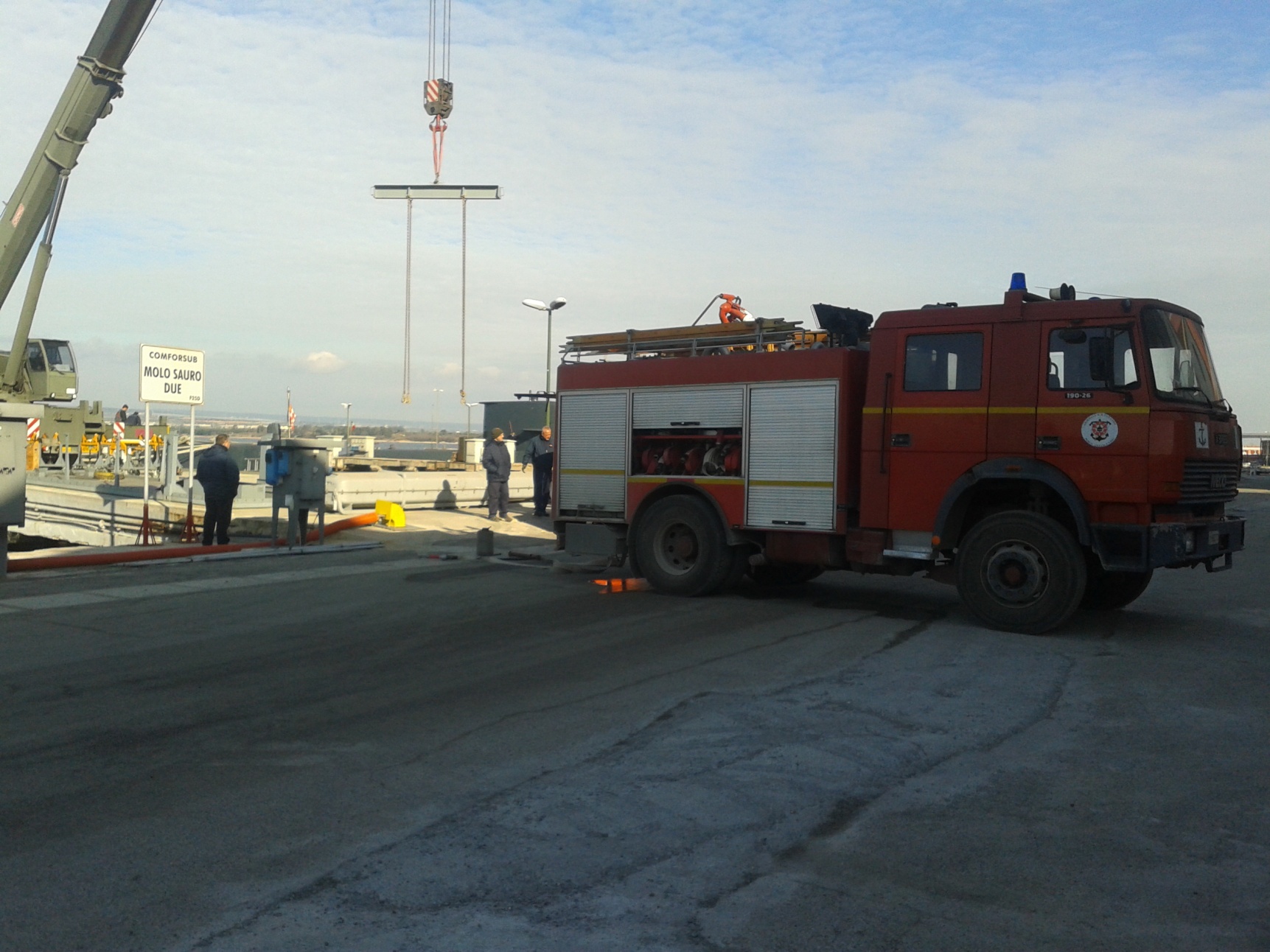 CORSO DI FORMAZIONE LAVORATORI IN MATERIA DI SALUTE E SICUREZZA SUI LUOGHI DI LAVORO
MODULO FORMAZIONE GENERALE (4 ORE)

09-10 giugno 2014
REPARTO SUPPORTO FORMAZIONE ADDESTRAMENTO
SERVIZIO TIRPERS
C.C. (GN) Plinio RAPANA’